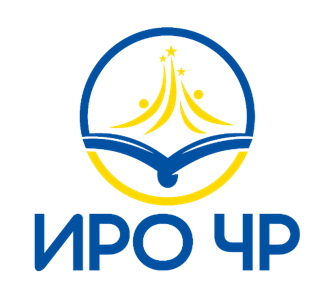 НАСТАВНИЧЕСТВО В ОБРАЗОВАНИИ:СОВРЕМЕННАЯ ПРАКТИКА 


Ректор ГБУ ДПО «Института развития образования Чеченской Республики» Ганга Бекхановна Эльмурзаева
«Легко правильно следовать за тем, кто правильно идет впереди» – Я.А. Коменский
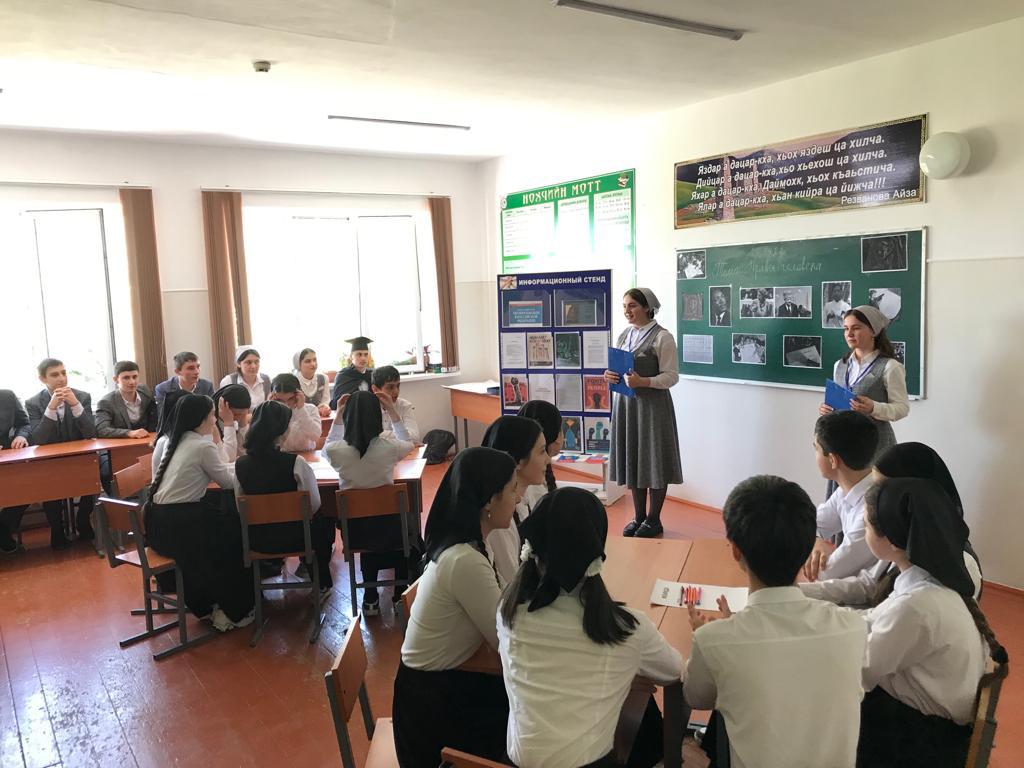 Чем обусловлено возрождение интереса к наставничеству?
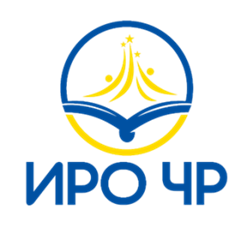 Наставничество содействует развитию личности , способной раскрыть свой потенциал в новых условиях нестабильности и неопределенности;
Наставничество представляет перспективную технологию , отвечающую на потребность образовательной системы переходить от модели трансляции знаний к модели формирования метакомпетенций 21 века.
Наставничество выступает в качестве триггера изменений ,которые должны и могут произойти в голове учителя.
Наставничество выступает основой формирования социального капитала коллектива, так как именно в наставничестве формируются горизонтальные связи. 
Инновации сейчас редко являются продуктом самостоятельности работы отдельных людей. Все чаще это результат того как мы мобилизуем ,делимся и интегрируем знания.
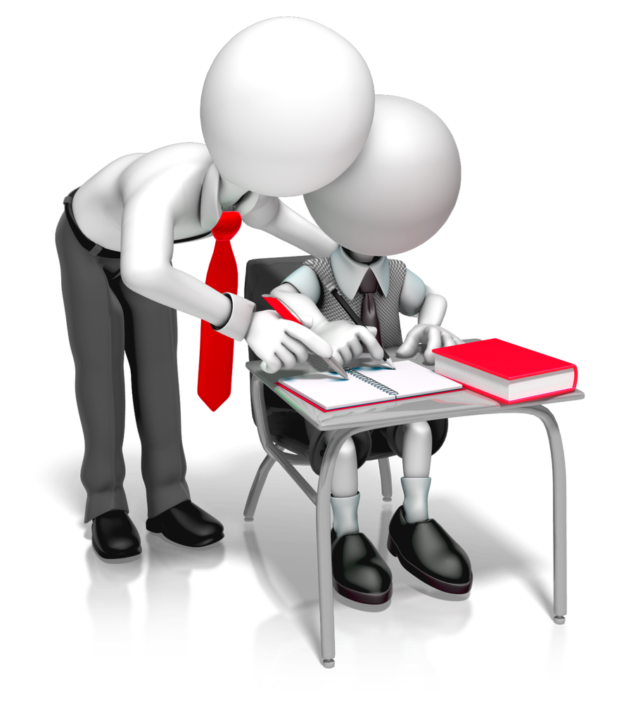 Волонтерское движение или  регламентированный вид профессиональной деятельности?
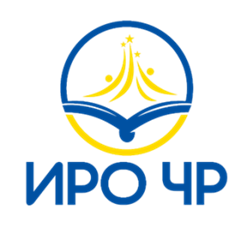 Задачи деятельности наставников:
принимать участие в разработке
принимать участие в разработке и апробации
помогать подбирать и закреплять пары (
анализировать результаты диагностики
осуществлять подготовку  программ
осуществлять организационно-педагогическое;
участвовать в мониторинговых
являться переговорной площадкой, 
участвовать в разработке системы поощрения
участвовать в формировании банка лучших практик
Поиск мотивированных наставников.
Тиражирование личного педагогического опыта.
Ресурс времени современного педагога.
Заполнение сопутствующей документации , мониторинги , отчеты , программы , дорожные карты
Риски реализации программы
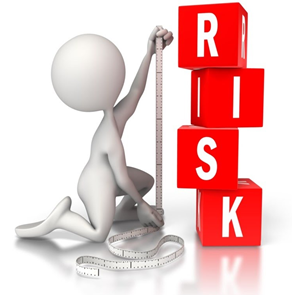 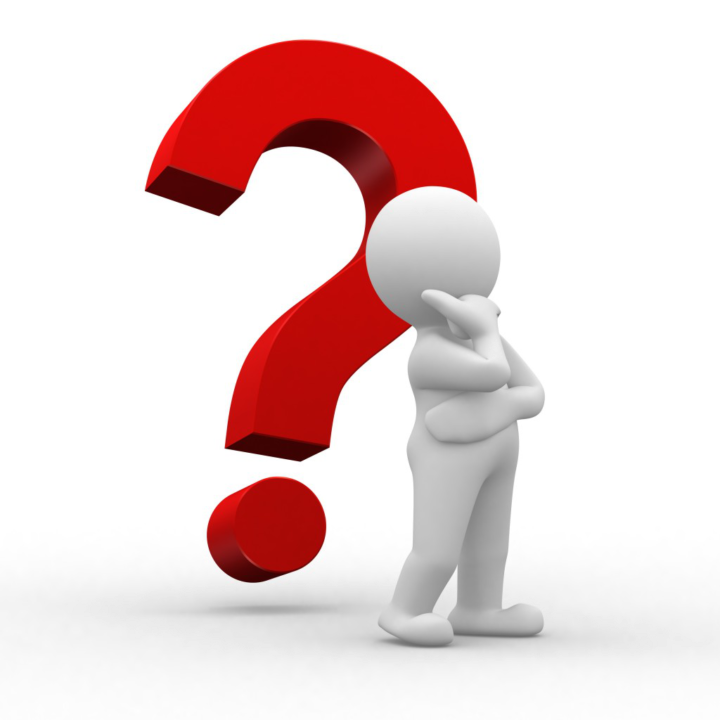 ВОЛОНТЕРСТВО
Наставничество с позиций управленца.
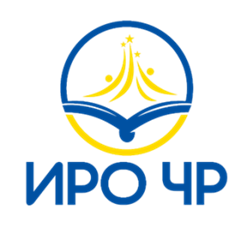 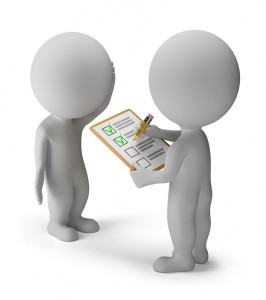 «В прошлом администрация в основном занималась хозяйственными вопросами школы ; теперь ее основной внимание должно быть сконцентрировано вокруг учителя, на его поддержке , оценке, и развитии , на создании высококлассных профессионалов. В прошлом мы ограничивались контролем качества;  в будущем мы должны его обеспечивать.»								                                                                         Андреас Шляйхер.
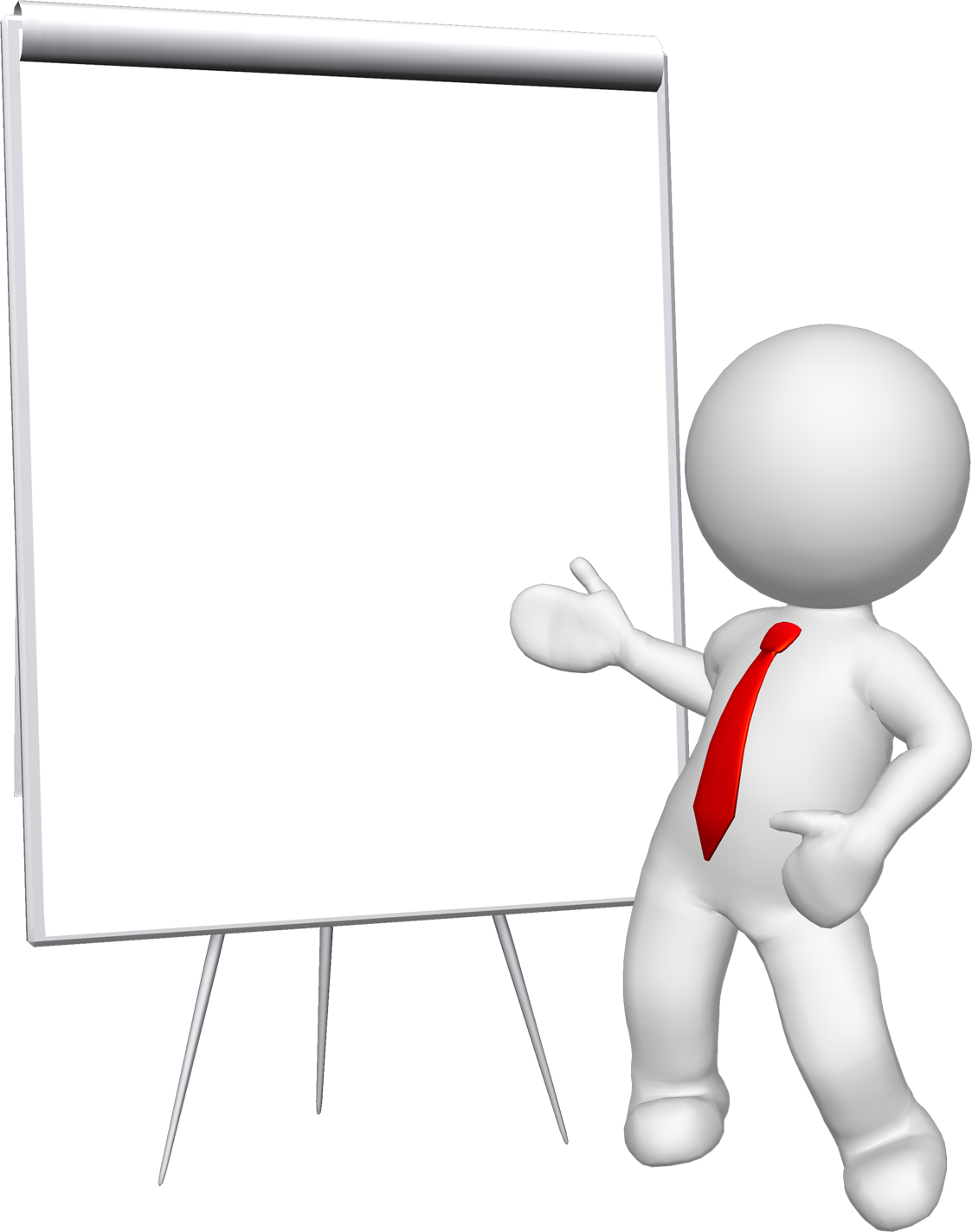 «Раньше мы учились работать; теперь работой стало обучение. 
Нам потребуется инновационный способ тренировки , 
наставничества , обучения и оценки, 
Который сможет привить страсть к учебе 
и заложить потенциал для обучения.»		

                                                                                        Андреас Шляйхер.
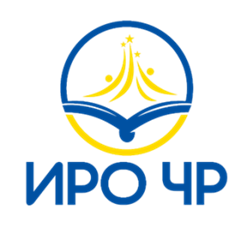 АКТУАЛЬНОСТЬ ВНЕДРЕНИЯ СИСТЕМЫ НАСТАВНИЧЕСТВА
В Указе Президента РФ от 07.05.2018 г. №204 «О национальных целях и стратегических задачах развития Российской Федерации на период до 2024 года» указывается, что Правительству РФ при разработке национального проекта в сфере образования следует исходить из того, что к 2024 году необходимо обеспечить создание условий для развития наставничества. 
Проект «Молодые профессионалы», утвержденный проектным комитетом по национальному проекту «Образование» от 07.12.2018 г. №3, направлен на модернизацию профессионального образования.
Региональная программа «Целевая программа поддержки молодых педагогов и развития наставничества в системе образования Чеченской Республики» (Утверждена приказом МОиН ЧР от 30.07.2021г. №904-п)
Научно-методическое сопровождение педагогических работников и управленческих кадров, меры стимулирования деятельности наставников на региональном уровне
Цель: Создание эффективных механизмов вовлечения в 2021-2024 годах не менее 70 % педагогических работников в возрасте до 35 лет в различные формы поддержки и сопровождения, в том числе
наставничества, в первые три года работы.
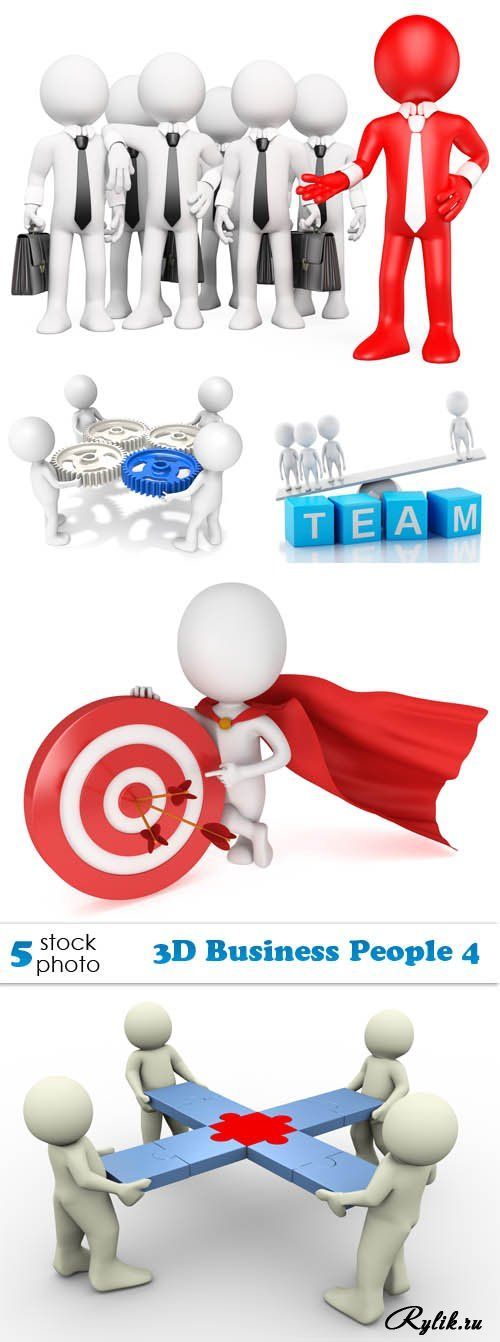 Целью внедрения целевой модели наставничества является максимально полное раскрытие потенциала личности наставляемого, необходимого для успешной личной и профессиональной самореализации в современных условиях неопределенности; создание условий для формирования эффективной системы поддержки, самоопределения и профессиональной ориентации всех обучающихся в возрасте от 11 до 25 лет, проживающих на территории Чеченской Республики, в программы наставничества.
КОНЦЕПЦИЯ РАЗВИТИЯ РЕГИОНАЛЬНОЙ ЦЕЛЕВОЙ МОДЕЛИ НАСТАВНИЧЕСТВА
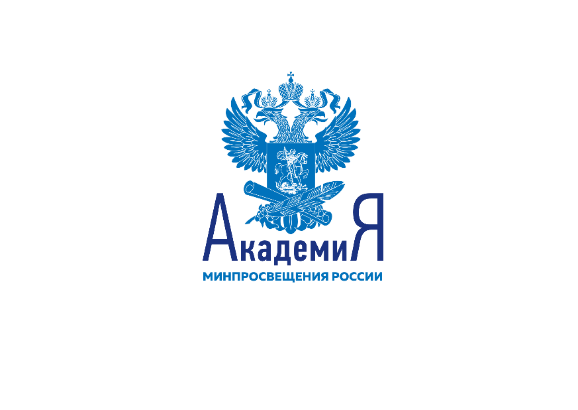 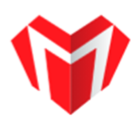 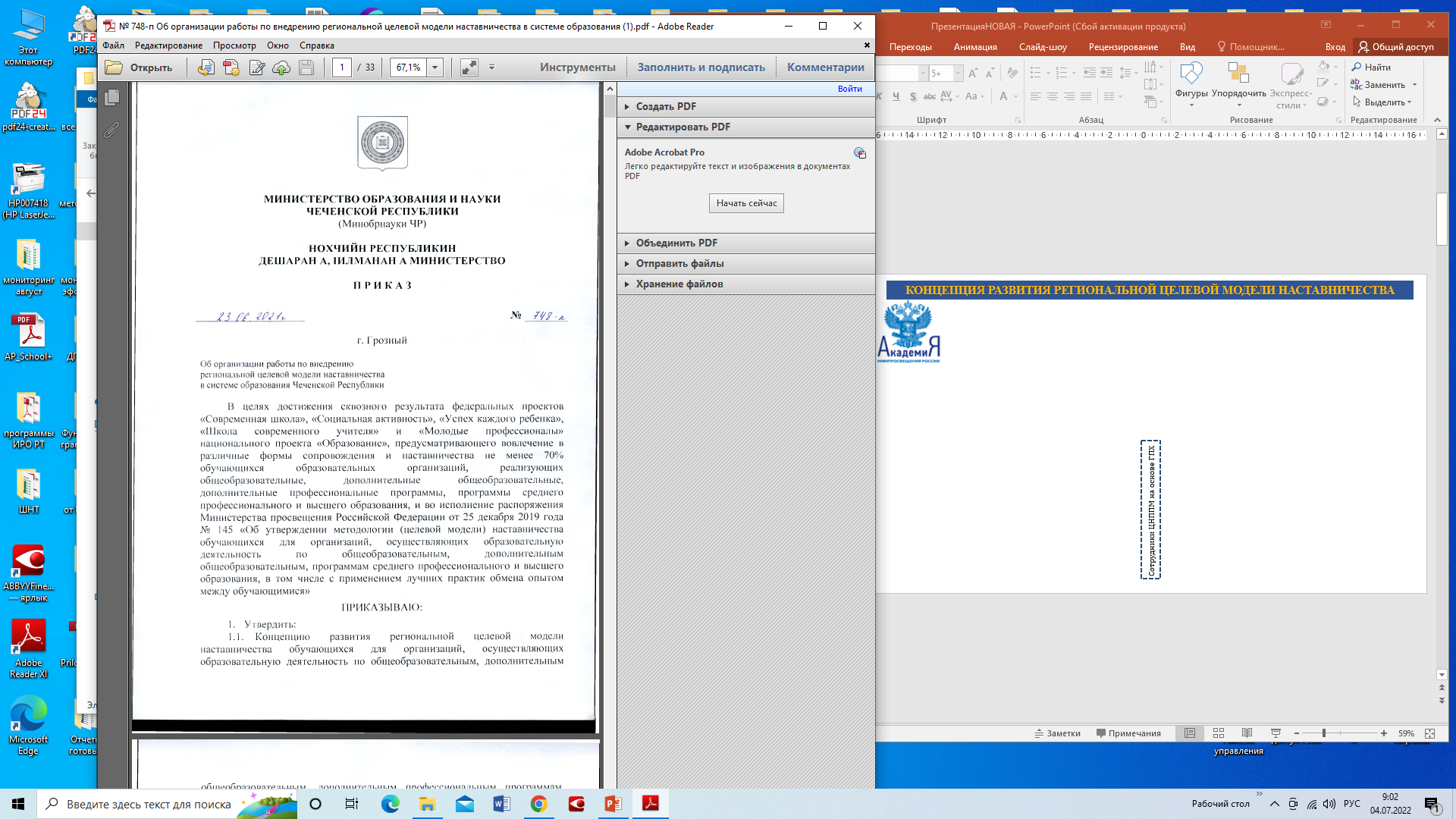 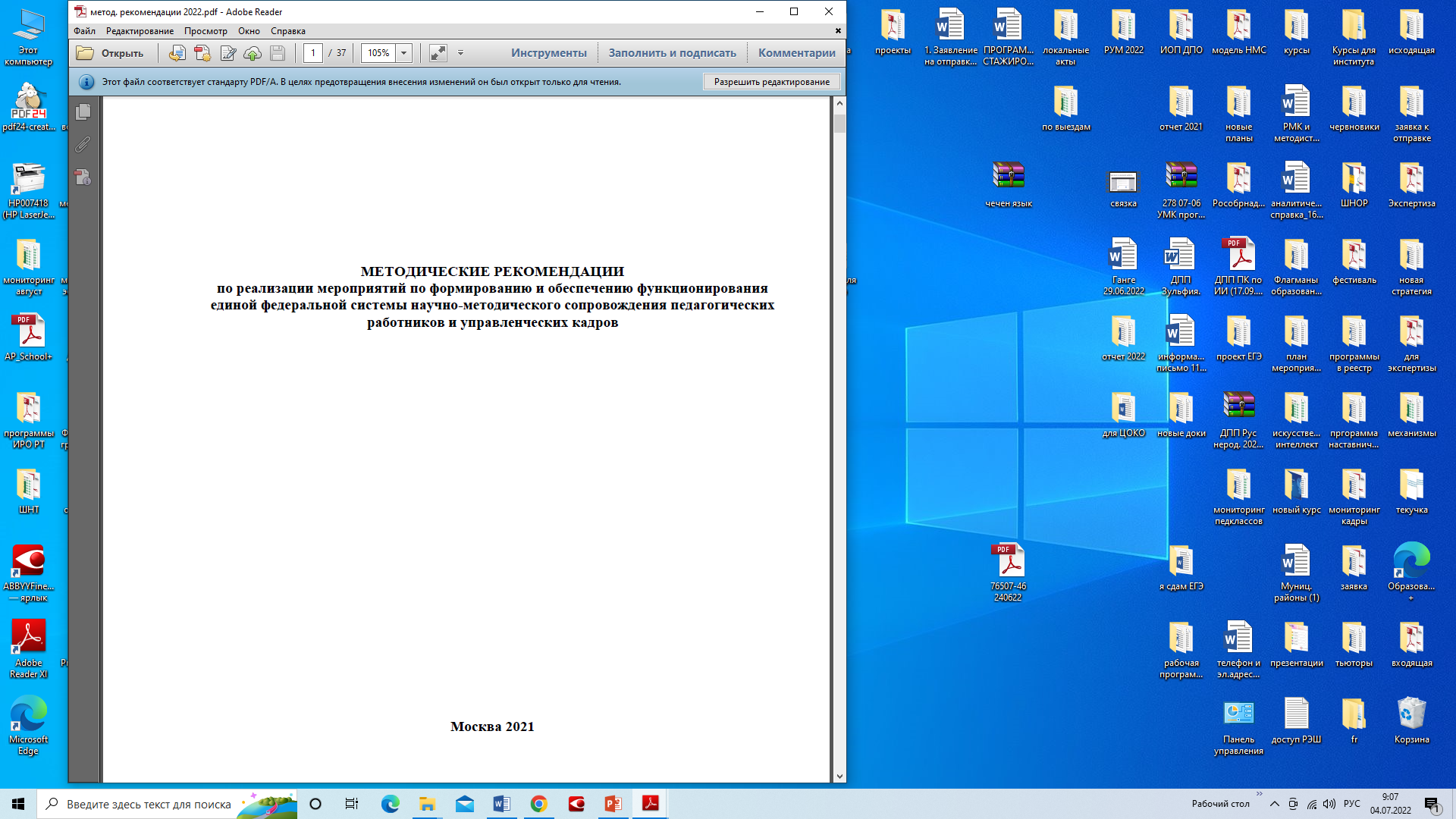 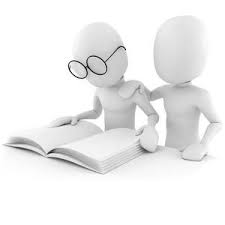 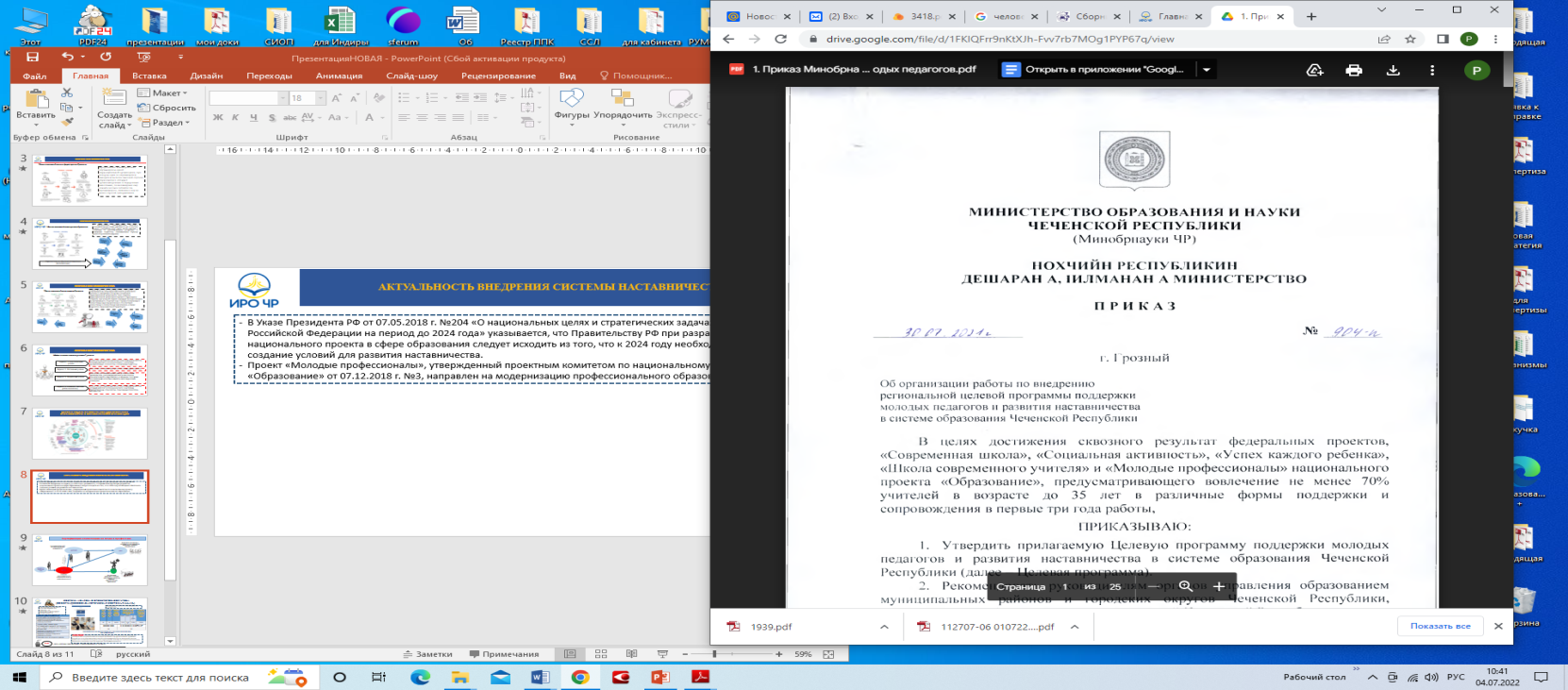 Методические рекомендации по реализации мероприятий по формированию и обеспечению  функционирования единой федеральной системы научно-методического сопровождения педагогических работников и управленческих кадров
Приказ МОиН ЧР №748 от 23.06.2021г. «О внедрении целевой модели наставничества в Чеченской Республике
Приказ МОиН ЧР №904-п от 30.07.2021г. «Об организации работы по внедрению региональной целевой модели наставничества и поддержки молодых педагогов»»
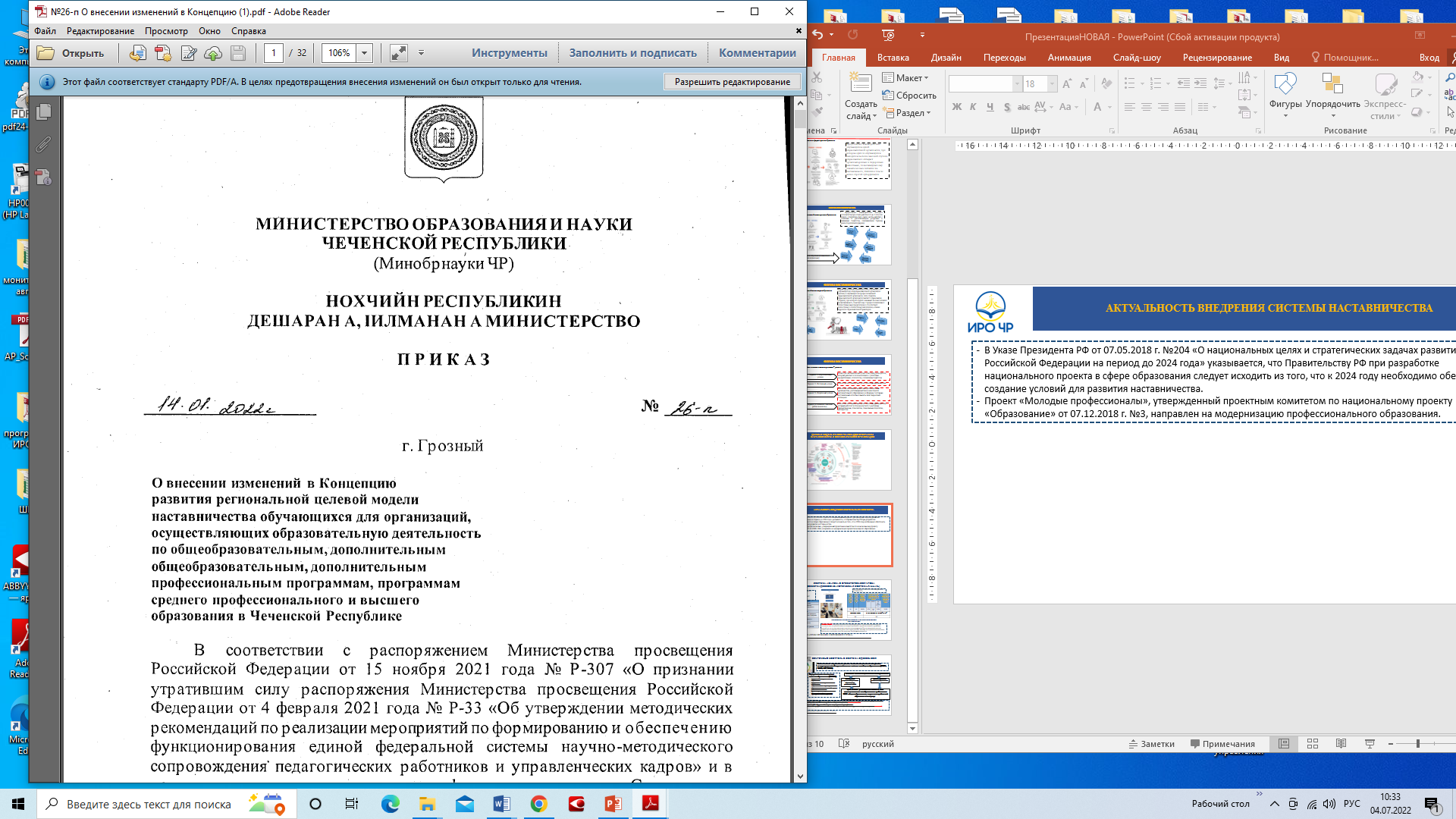 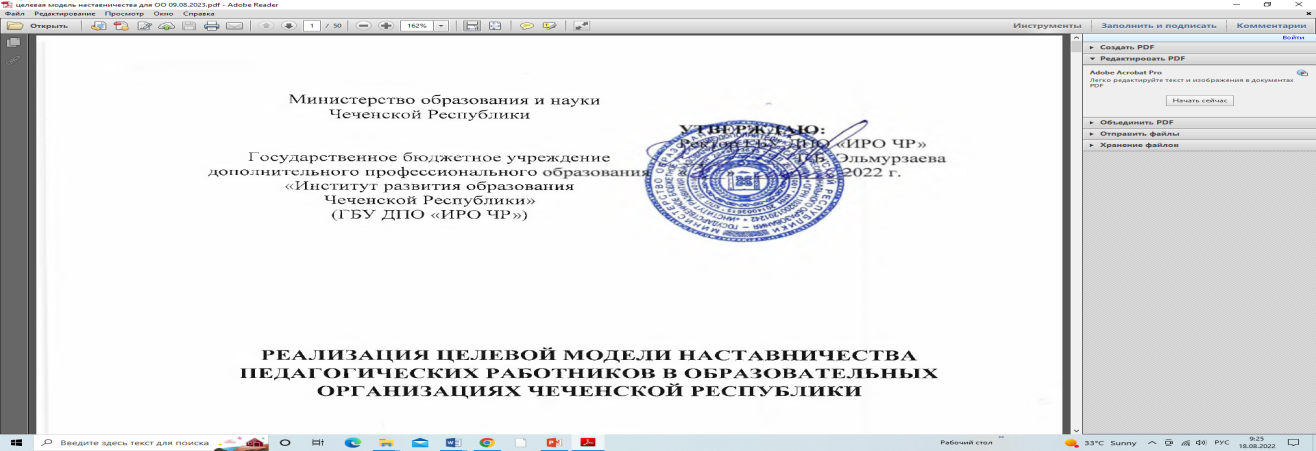 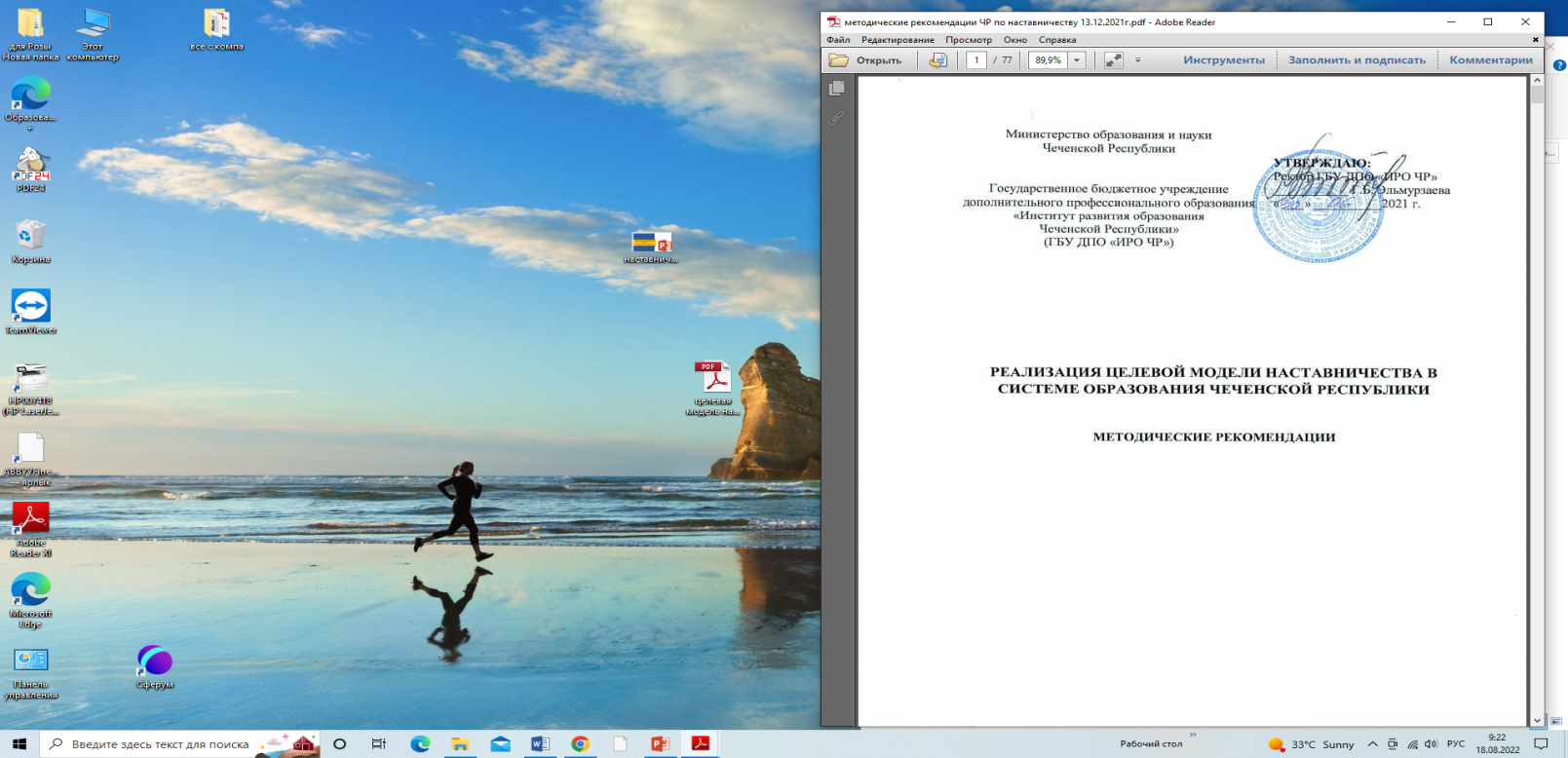 Методические рекомендации по реализации целевой модели наставничества педагогических работников в образовательных организациях Чеченской Республики
Приказ МОиН ЧР №26-п от 14.01.2022г. «О внесении изменений в Концепцию развития региональной модели наставничества»
Методические рекомендации по реализации целевой модели наставничества в системе образования Чеченской Республики
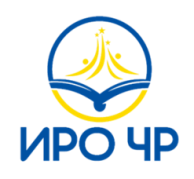 Меры стимулирования деятельности наставников
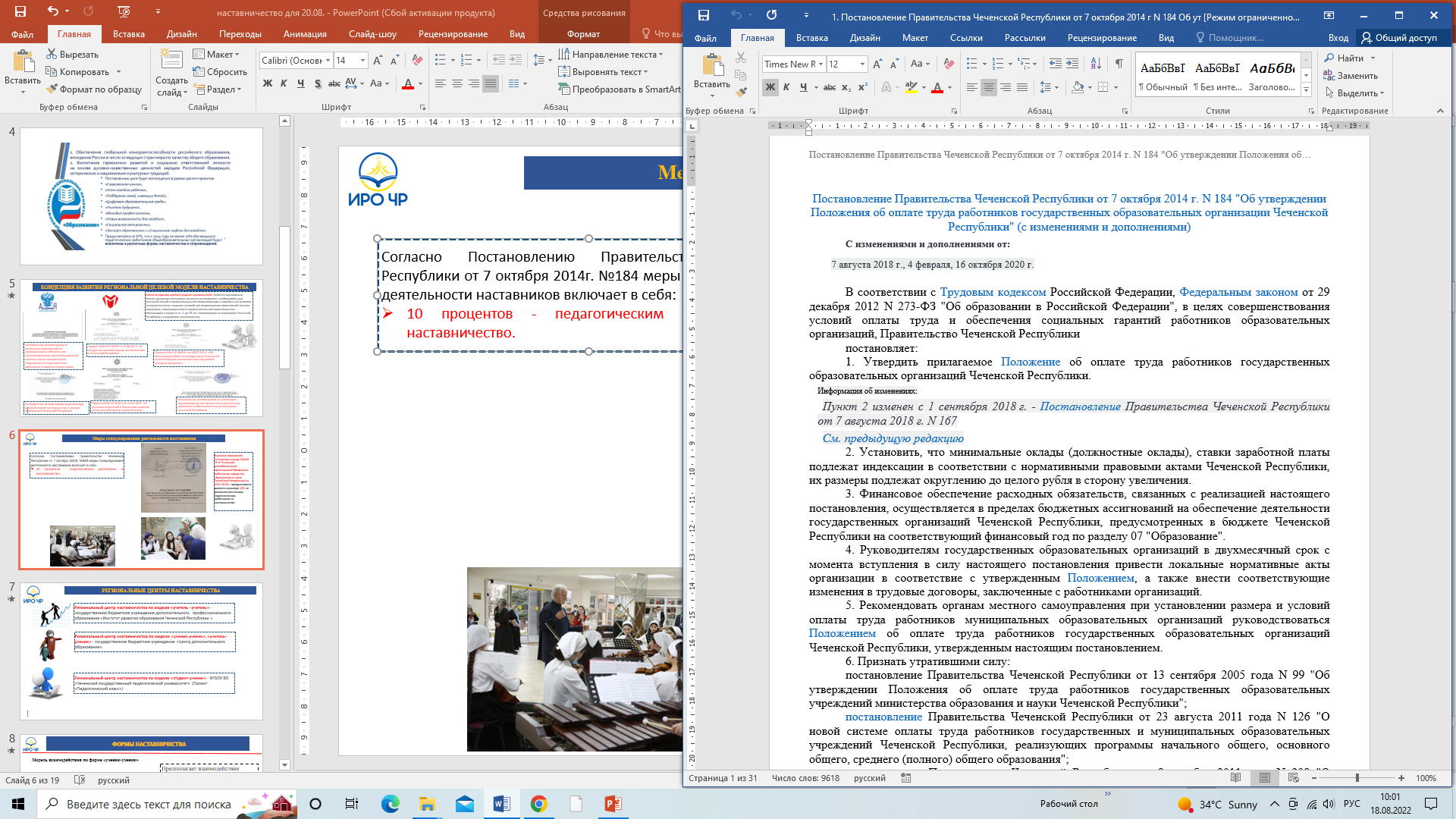 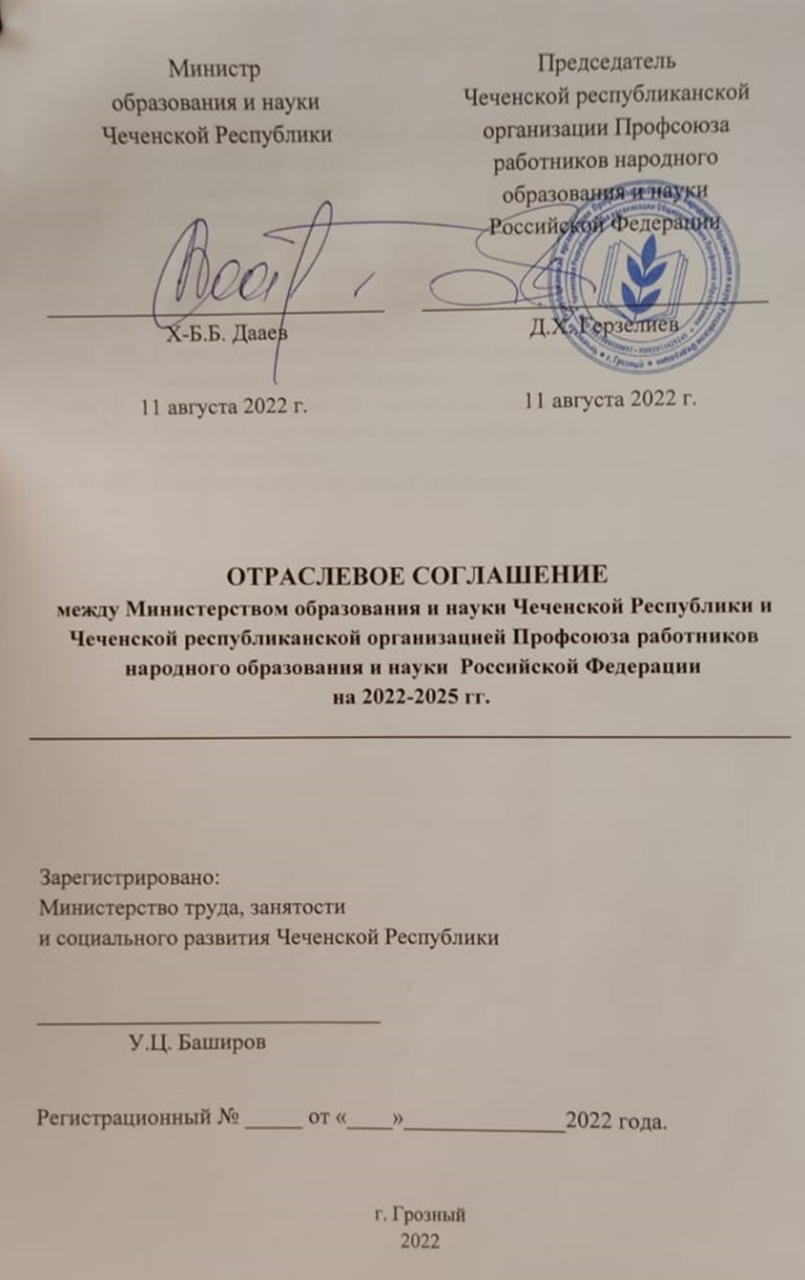 В рамках отраслевого соглашения между МОиН ЧР и Чеченской республиканской организацией Профсоюза работников народного образования и науки Российской Федерации на 2022-2025гг. предусмотрена доплата в размере 10% от должностного оклада педагогическим работникам за наставничество
Согласно Постановлению Правительства Чеченской Республики от 7 октября 2014г. №184 меры стимулирования деятельности наставников включает в себя:
10 процентов - педагогическим работникам за наставничество.
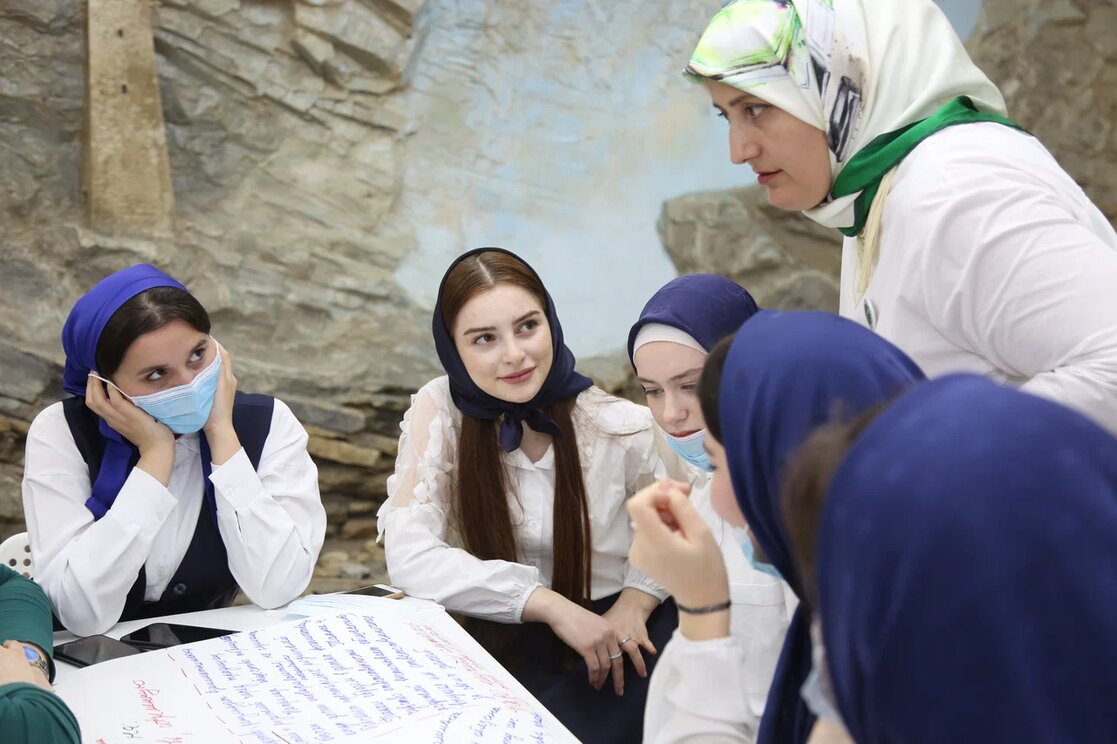 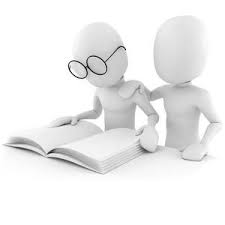 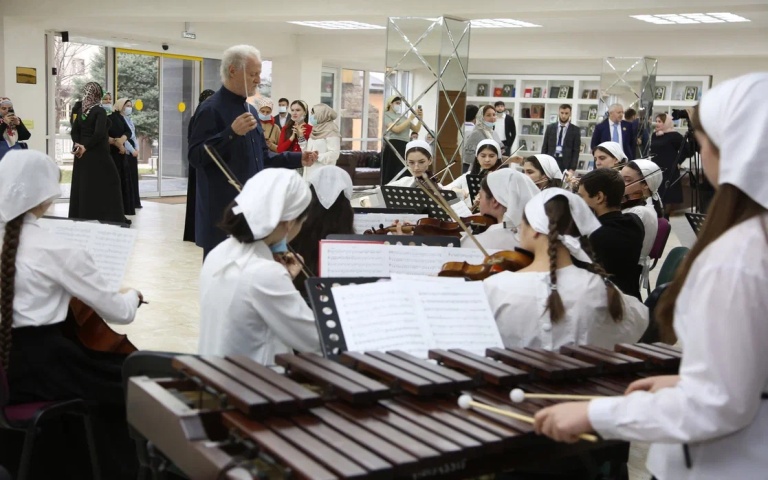 Региональный центр наставничества по модели «учитель- учитель»-  государственное бюджетное учреждение дополнительного  профессионального образования «Институт развития образования Чеченской Республики»
Региональный центр наставничества по модели «ученик-ученик», «учитель-ученик»-  государственное бюджетное учреждение «Центр дополнительного образования»
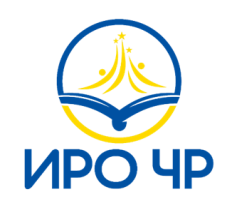 РЕГИОНАЛЬНЫЕ ЦЕНТРЫ НАСТАВНИЧЕСТВА
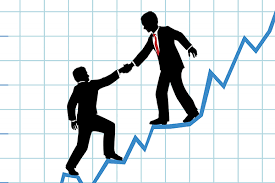 Региональный центр наставничества по модели «студент-ученик»-  ФГБОУ ВО «Чеченский государственный педагогический университет» (Проект «Педагогический класс»)
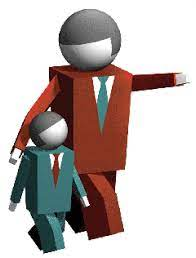 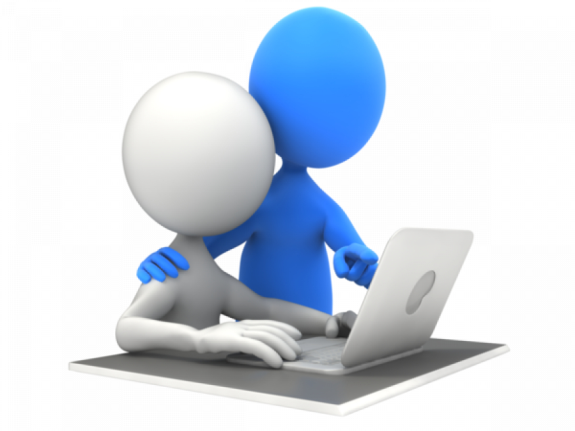 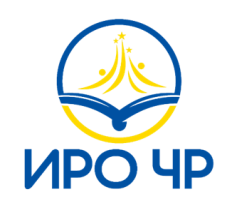 ФОРМЫ НАСТАВНИЧЕСТВА
Модель взаимодействия по форме «ученик-ученик»
Предполагает взаимодействие обучающихся одной образовательной организации, при котором один из обучающихся находится на более высокой ступени образования и обладает организаторскими и лидерскими качествами, позволяющими ему оказать весомое влияние на наставляемого, лишенное тем не менее строгой субординации.
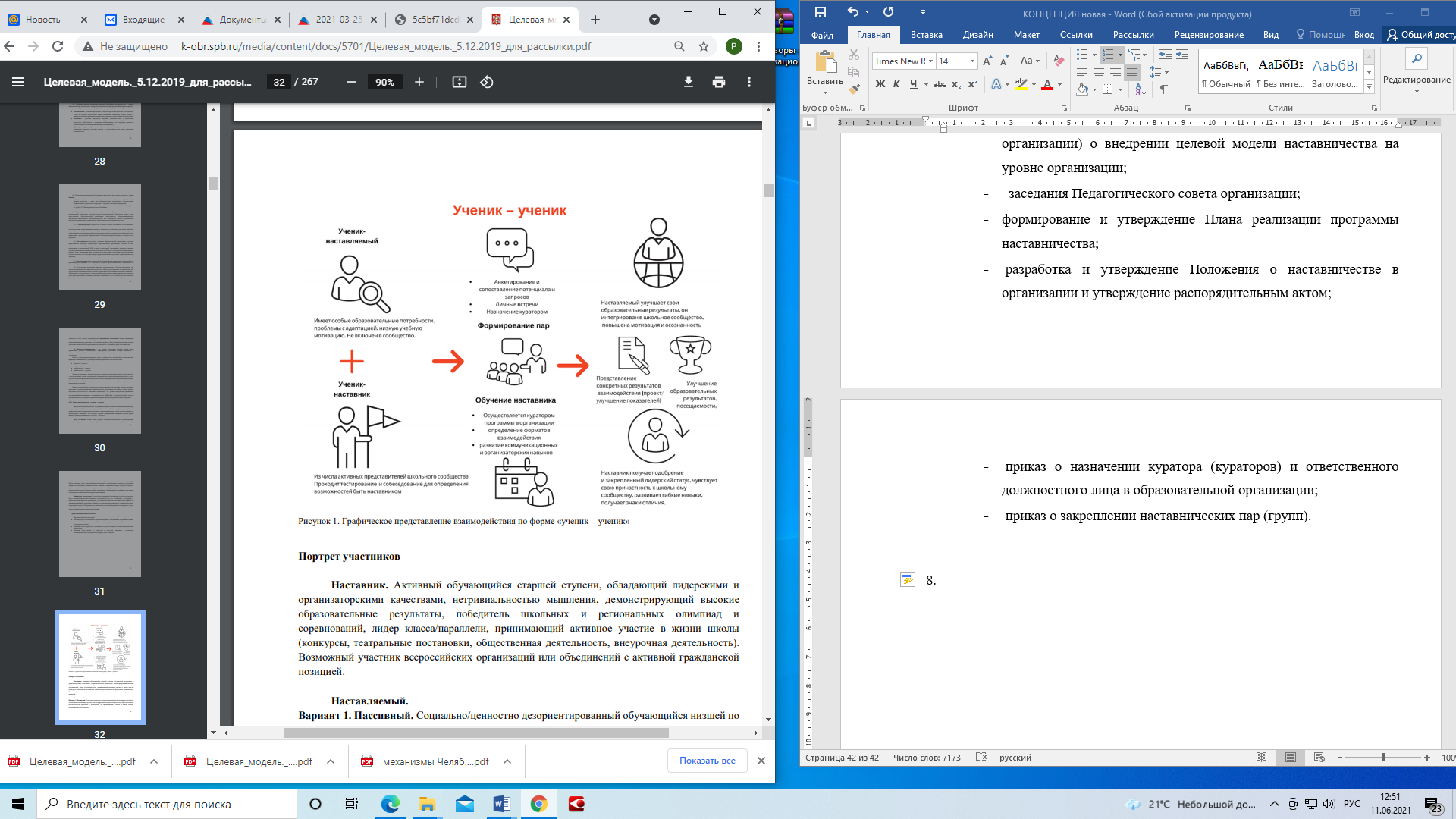 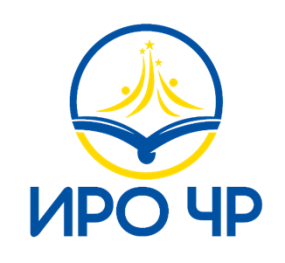 ФОРМЫ НАСТАВНИЧЕСТВА
Предполагает взаимодействие молодого специалиста (при опыте работы от 0 до 3 лет) или нового сотрудника (при смене места работы) с опытным и располагающим ресурсами и навыками педагогом, оказывающим первому разностороннюю поддержку.
Модель взаимодействия «учитель-учитель»
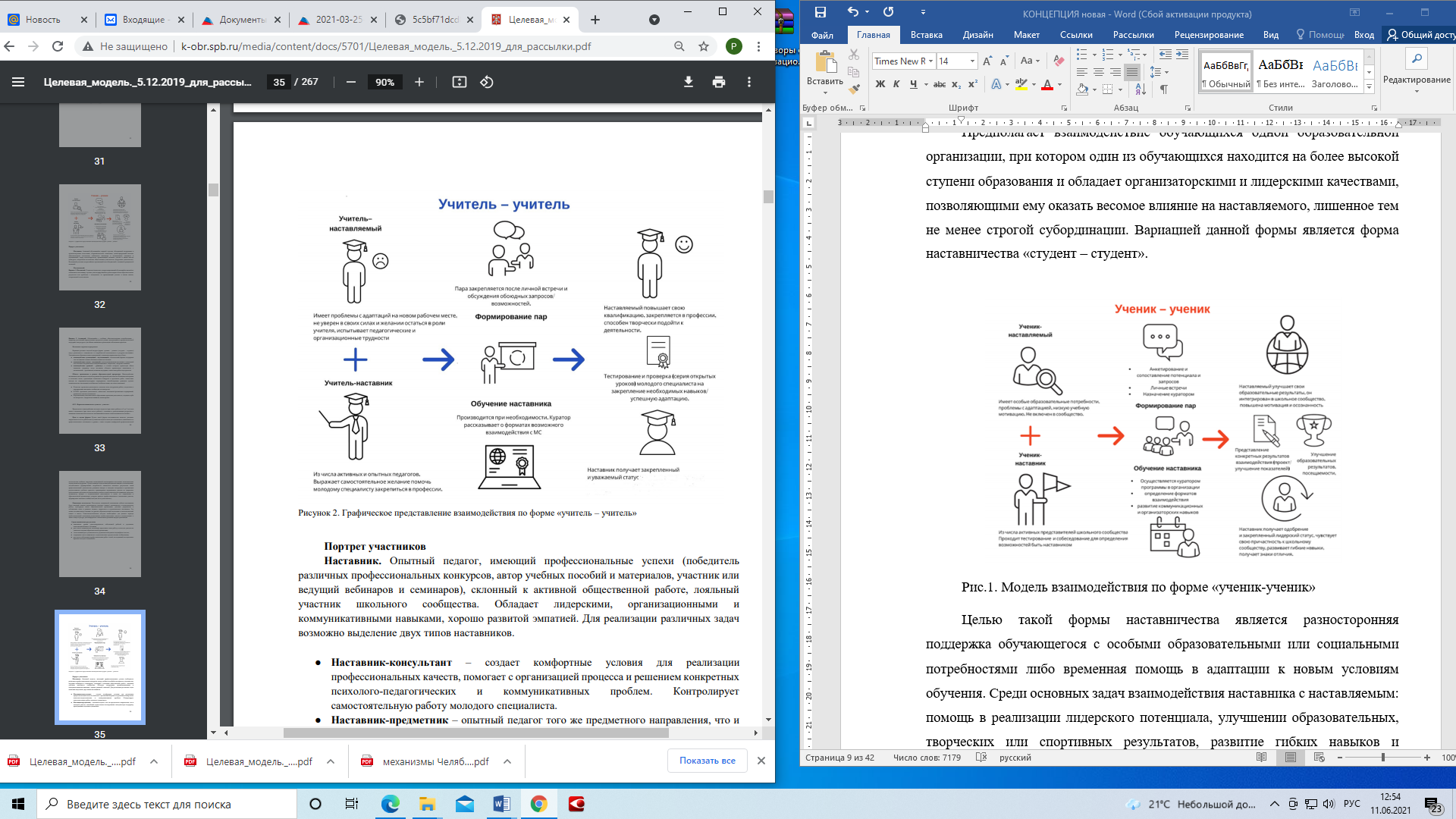 Горизонтальное обучение (повышение квалификации)
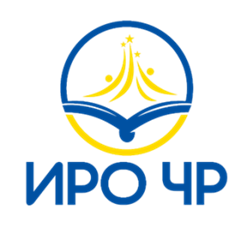 ФОРМЫ НАСТАВНИЧЕСТВА
Форма предполагает взаимодействие обучающегося (обучающихся) общеобразовательной организации (ученик) и обучающегося профессиональной образовательной организации, либо студента образовательной организации высшего образования (студент), при которой студент оказывает весомое влияние на наставляемого, помогает ему с профессиональным и личностным самоопределением и способствует ценностному и личностному наполнению, а также коррекции образовательной траектории.
Модель взаимодействия «студент-ученик»
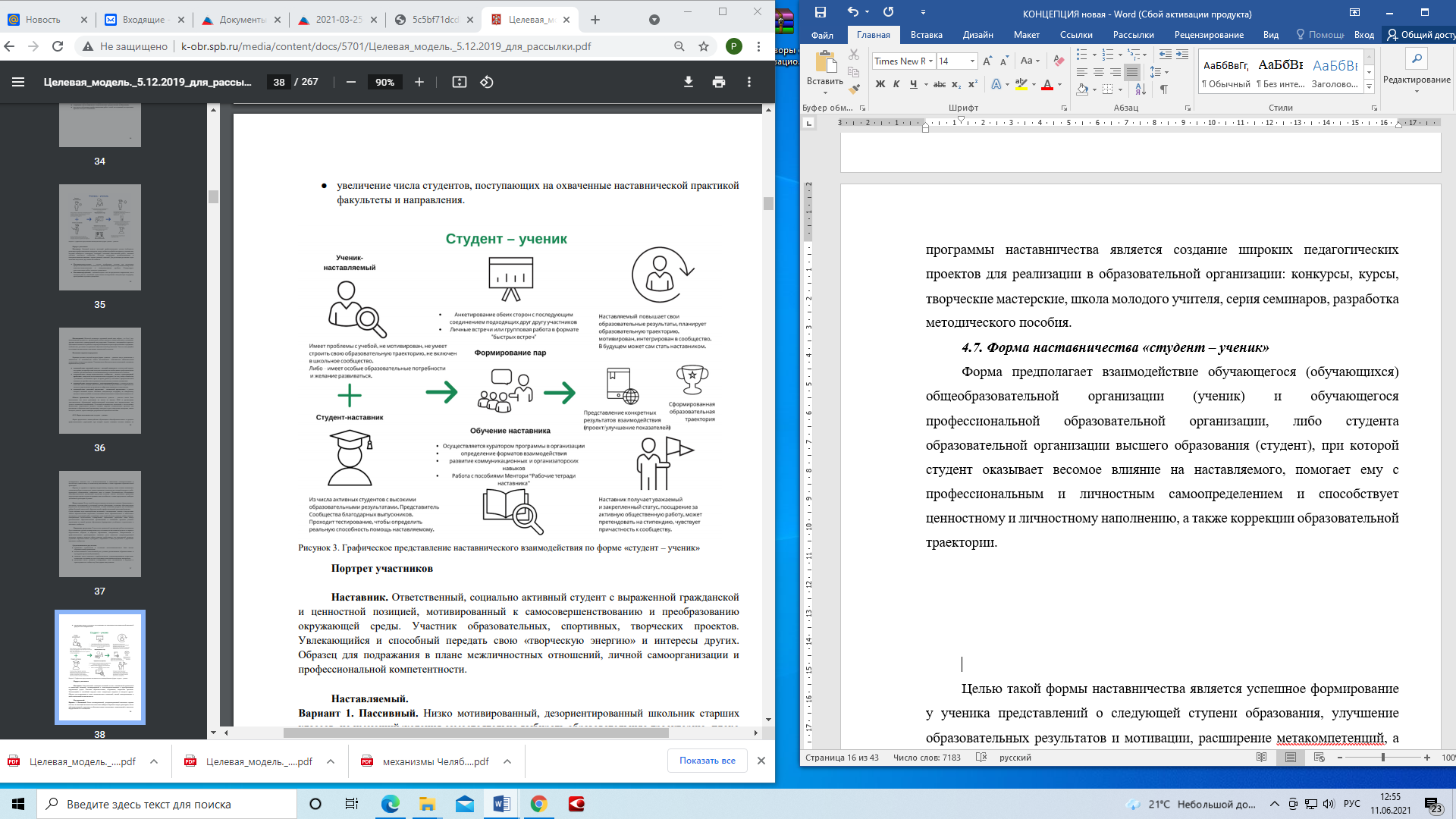 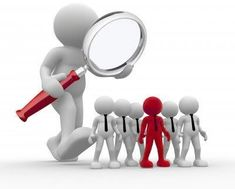 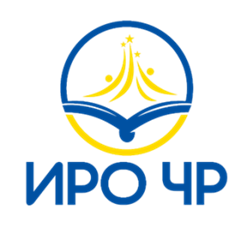 ЦЕЛЕВАЯ МОДЕЛЬ ЭТАПОВ РЕАЛИЗАЦИИ ПРОГРАММЫ НАСТАВНИЧЕСТВА В ОБРАЗОВАТЕЛЬНОЙ ОРГАНИЗАЦИИ
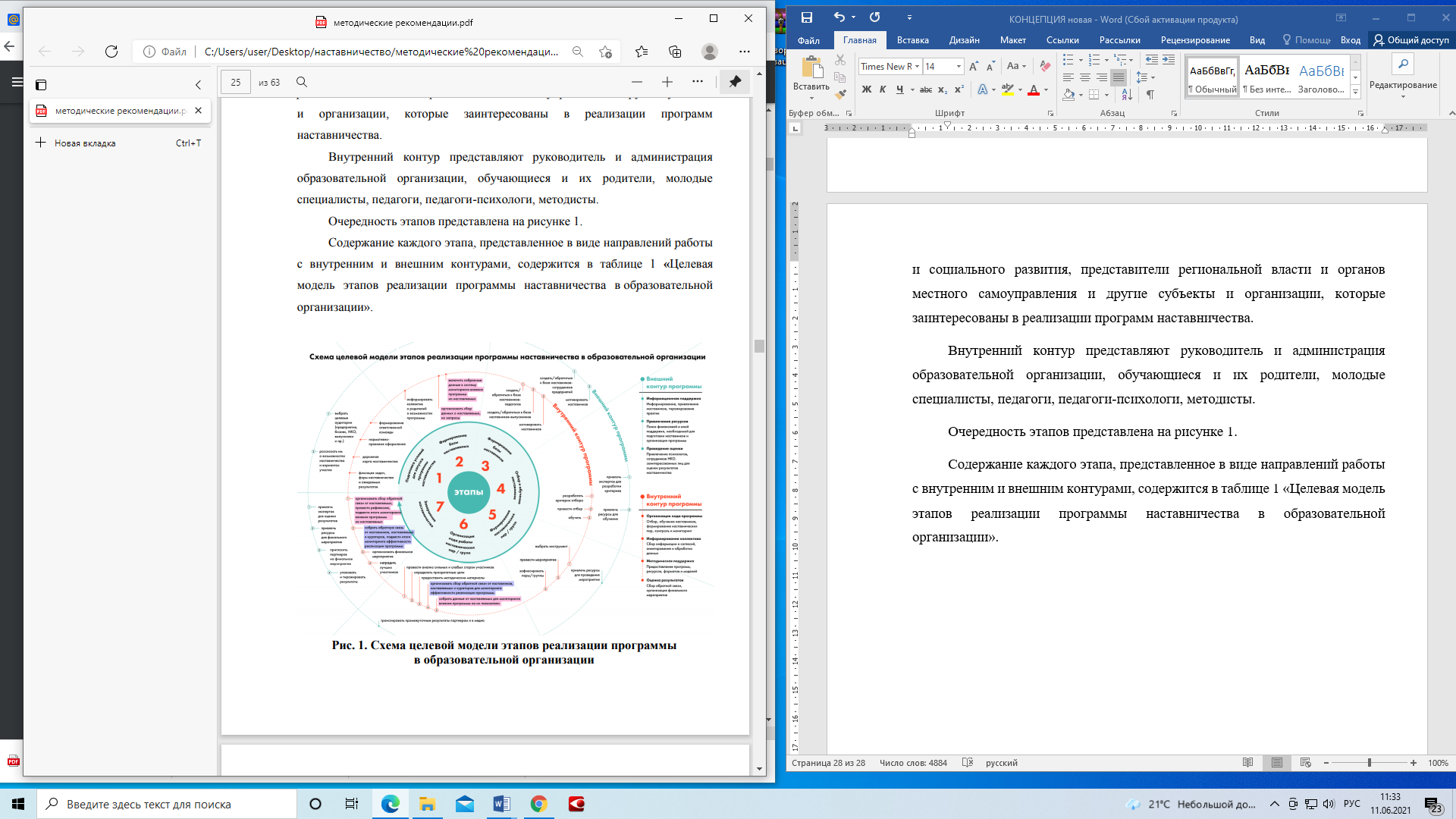 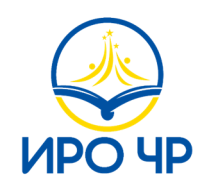 Опыт реализации целевой модели наставничества в Чеченской Республике
Модель наставничества «Учитель – Учитель»
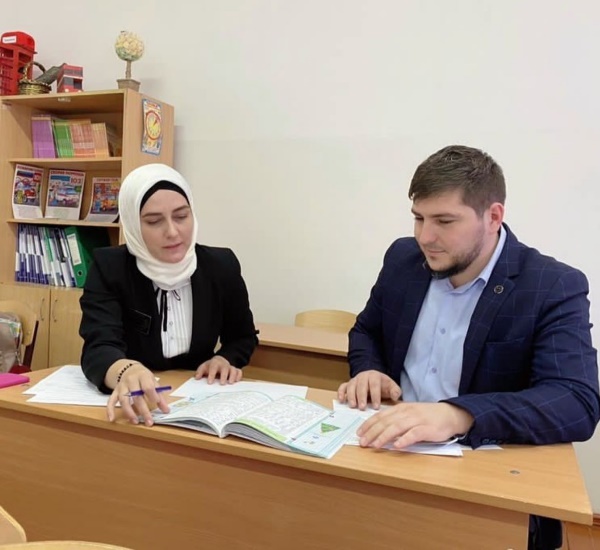 Количество наставников -1190
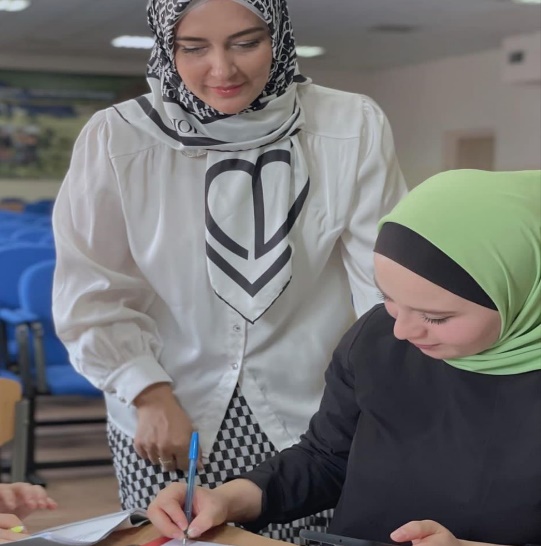 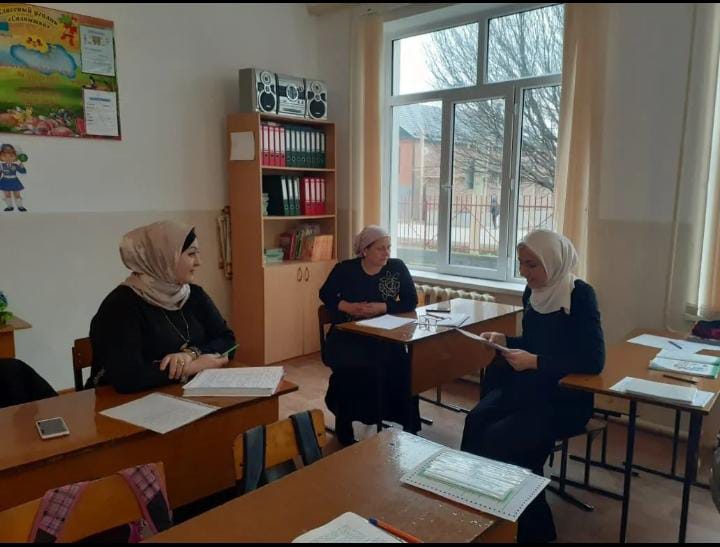 Количество наставляемых - 1437
Количество наставнических пар - 1241
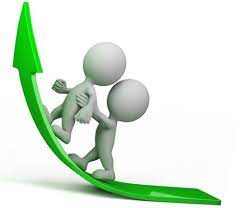 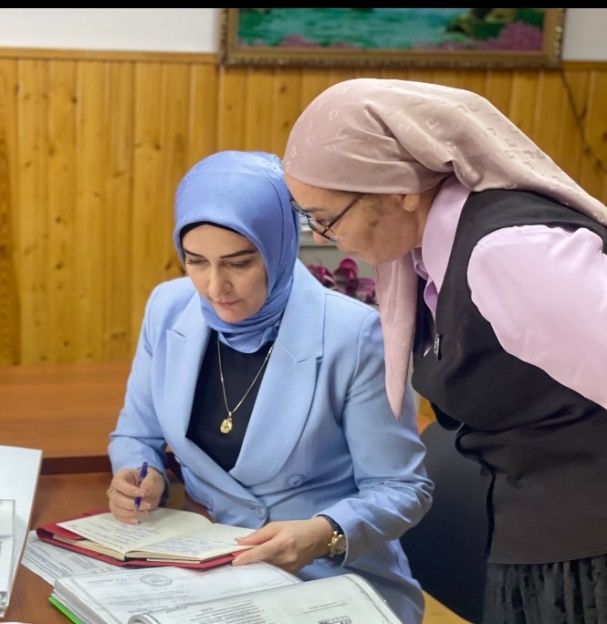 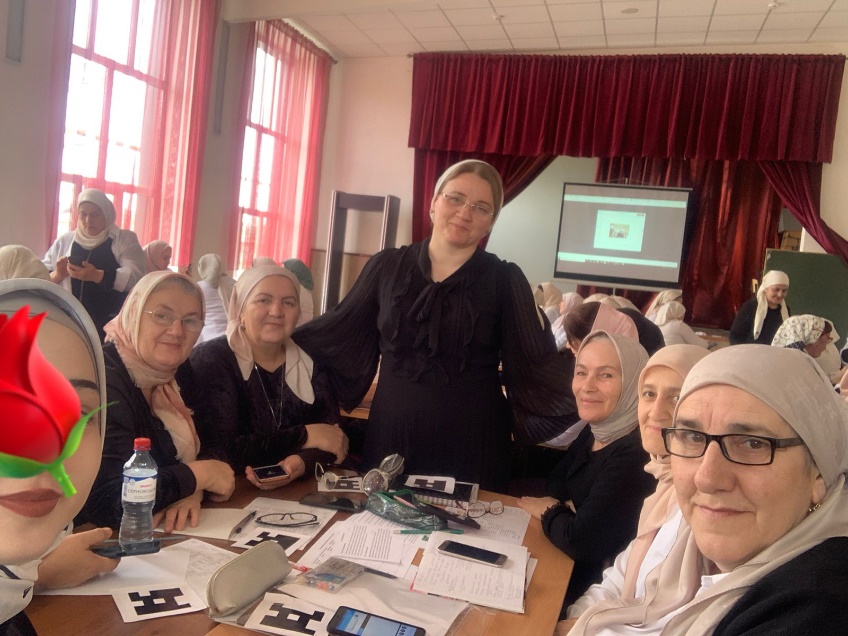 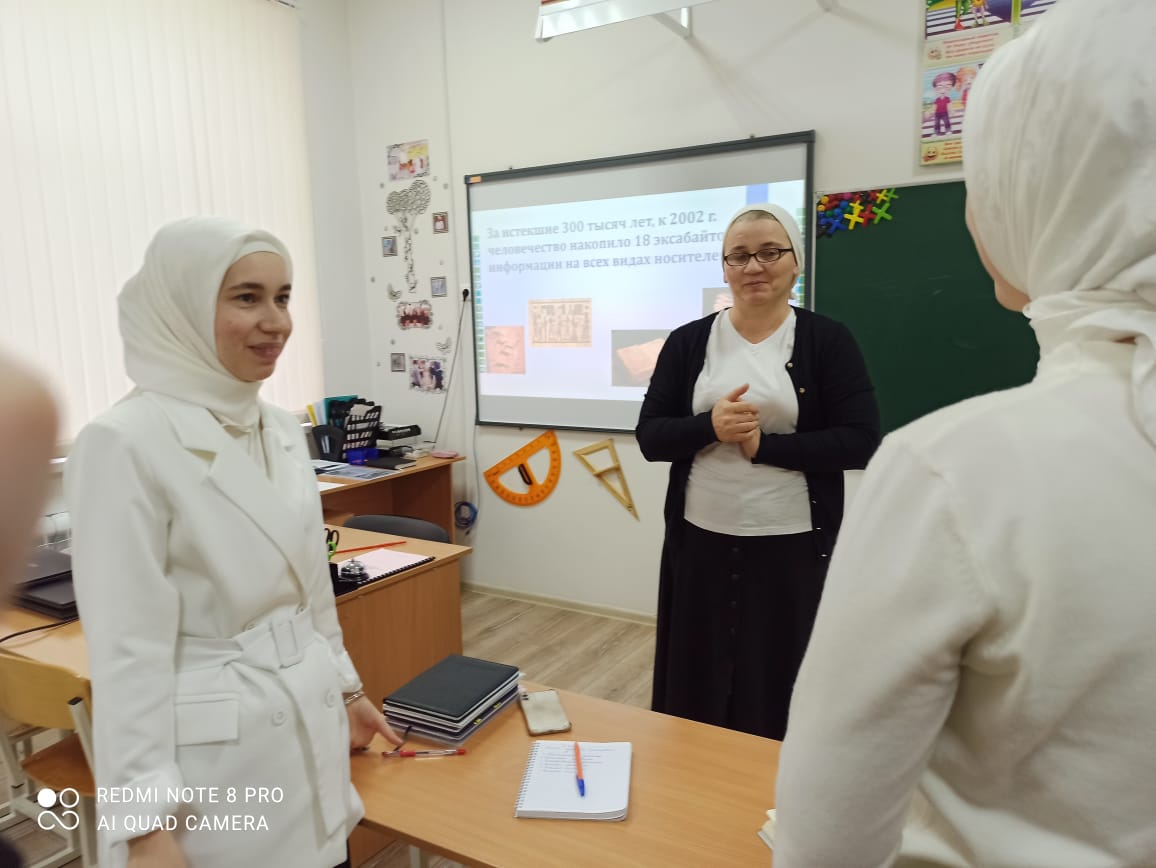 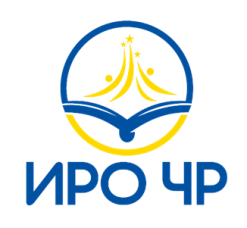 Сертификация компетенций на входе в профессию
Составлены ИОМ и ИОП на основе выявленных  профдефицитов
Закрепление наставника и тьютора из числа прошедших подготовку в Академии Минпросвщения
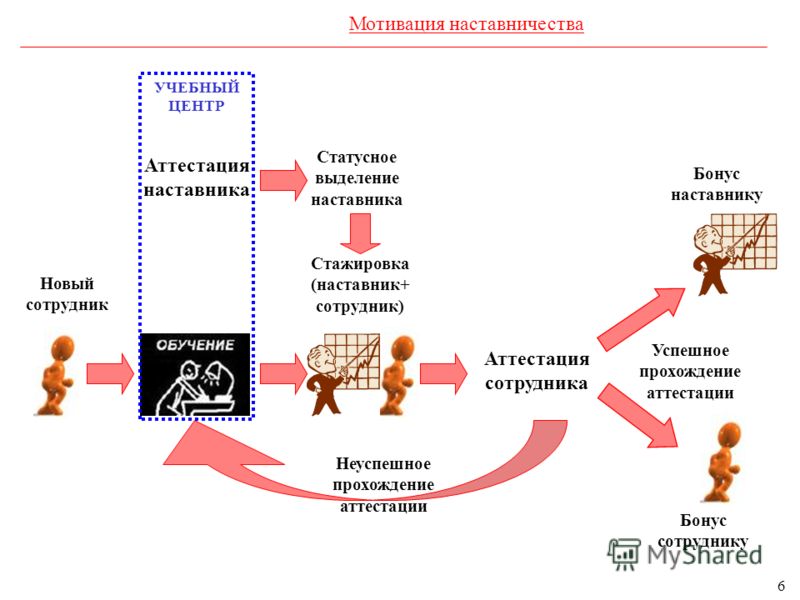 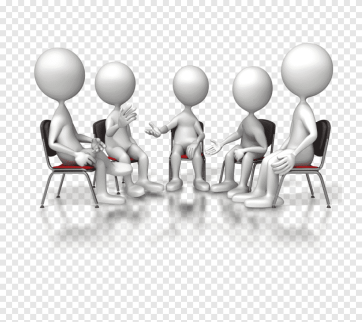 ЦНППМПР
Аттестация наставника



ОБУЧЕНИЕ
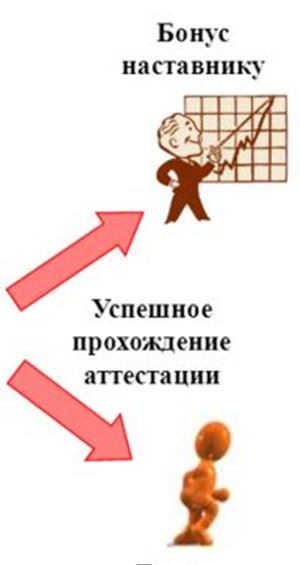 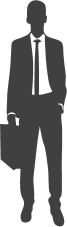 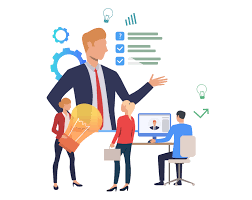 Новый сотрудник
ЦОКО
Неуспешное прохождение аттестации
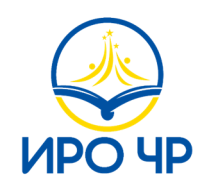 Социальные сети – как одна из форм  неформального наставничества
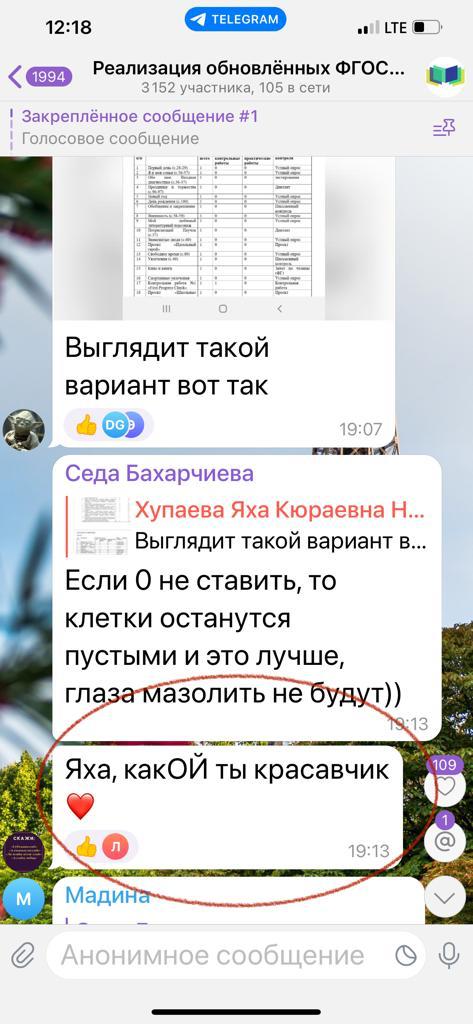 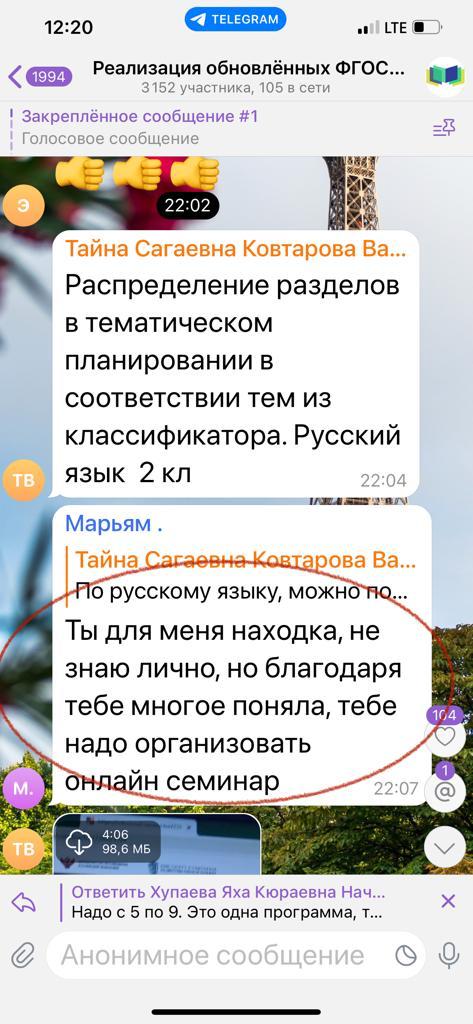 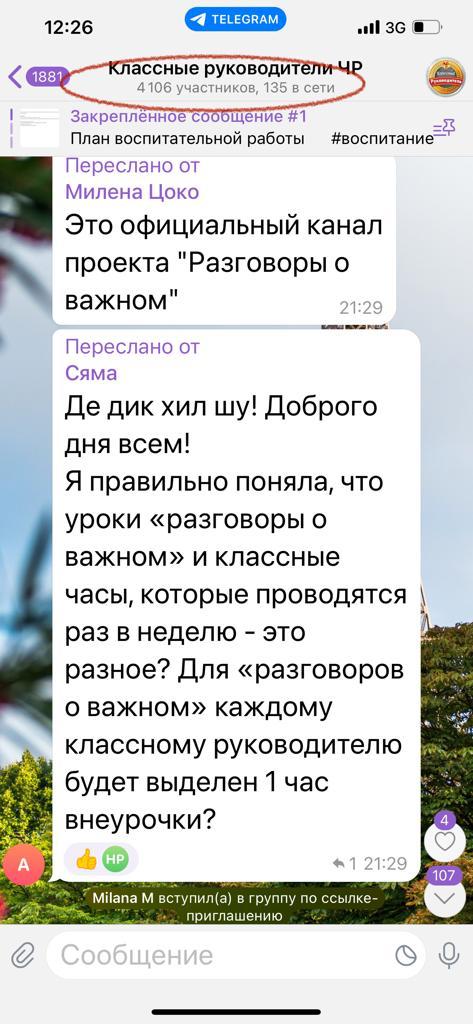 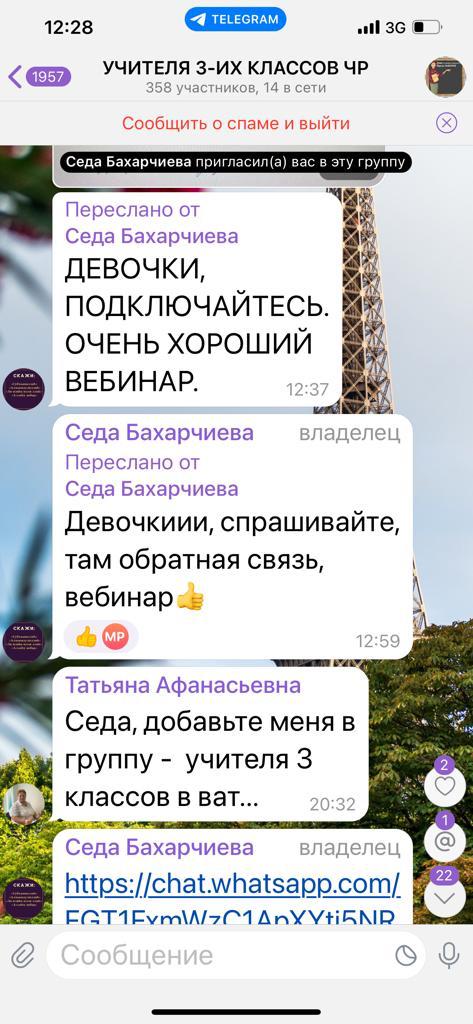 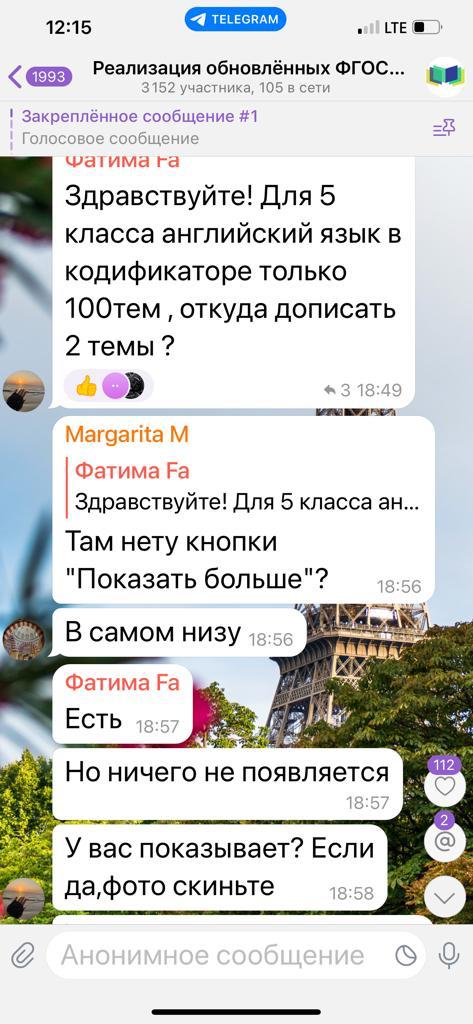 Форма предполагает неформальное взаимодействие учителей в процессе разработки рабочих программ учебных предметов, конспектов, тематического планирования, помощь в отборе содержания учебного предмета,  в работе с конструктором рабочих программ.
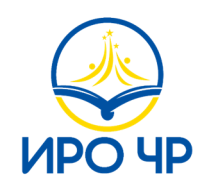 Опыт реализации целевой модели наставничества в Чеченской Республике
Модель наставничества «Учитель – Ученик»
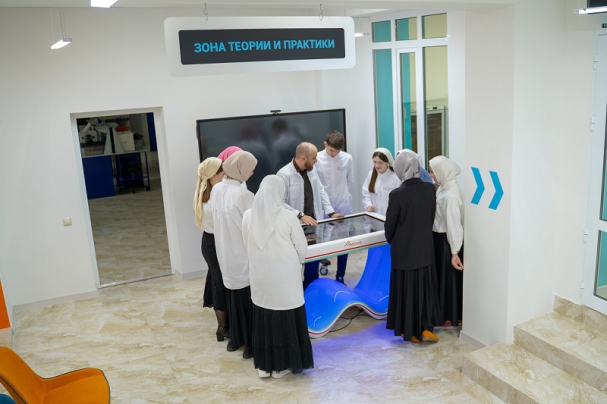 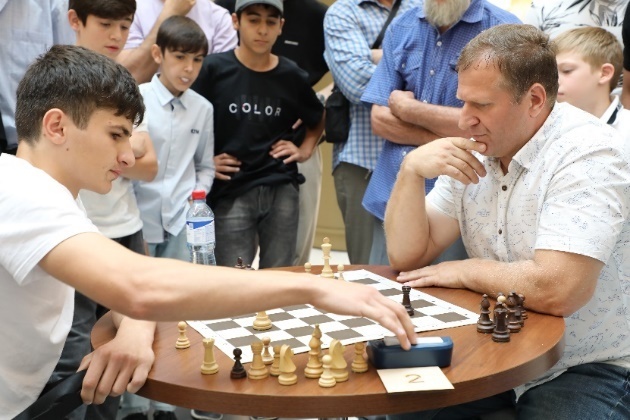 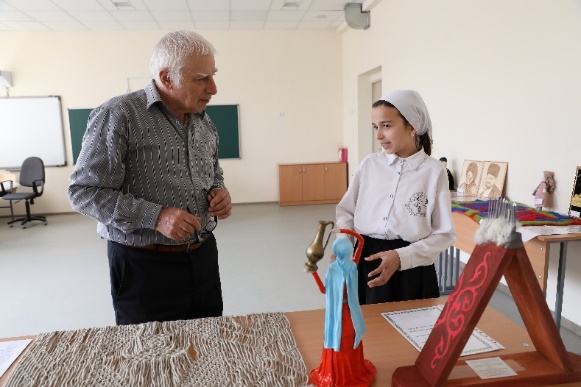 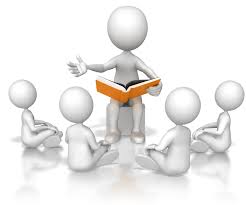 Учителя- наставники в региональном детском технопарке «Квант»
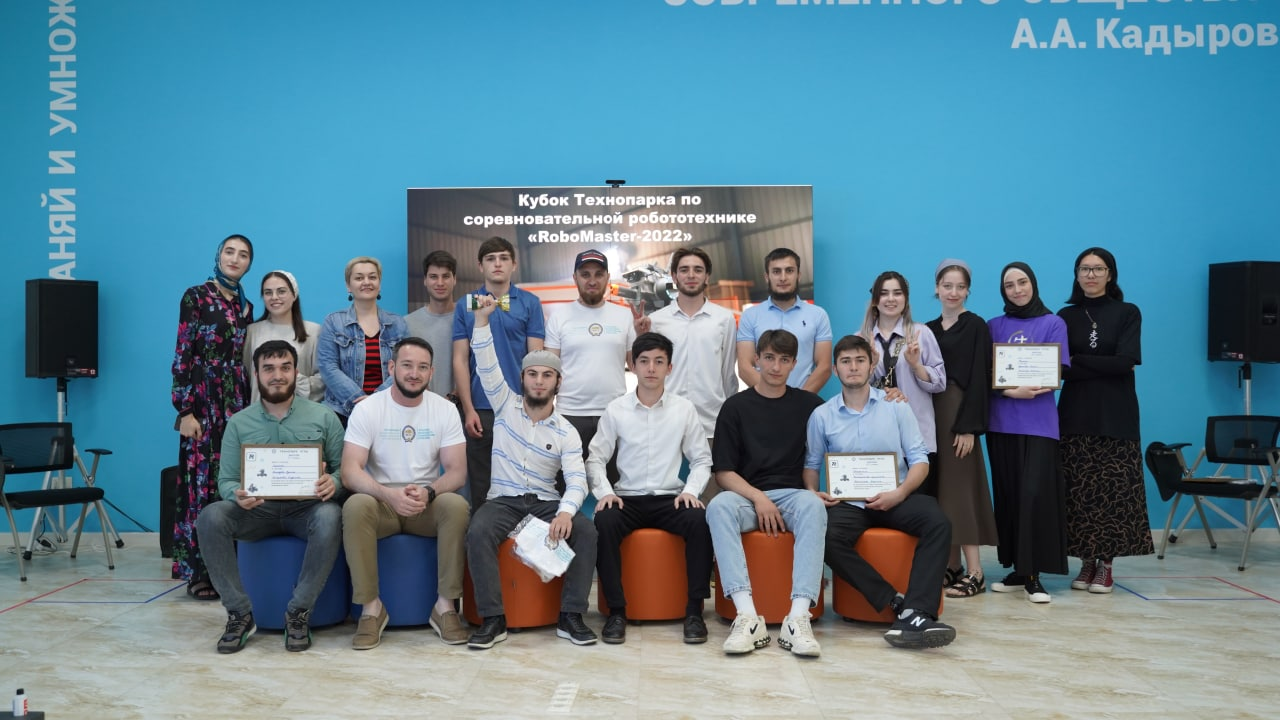 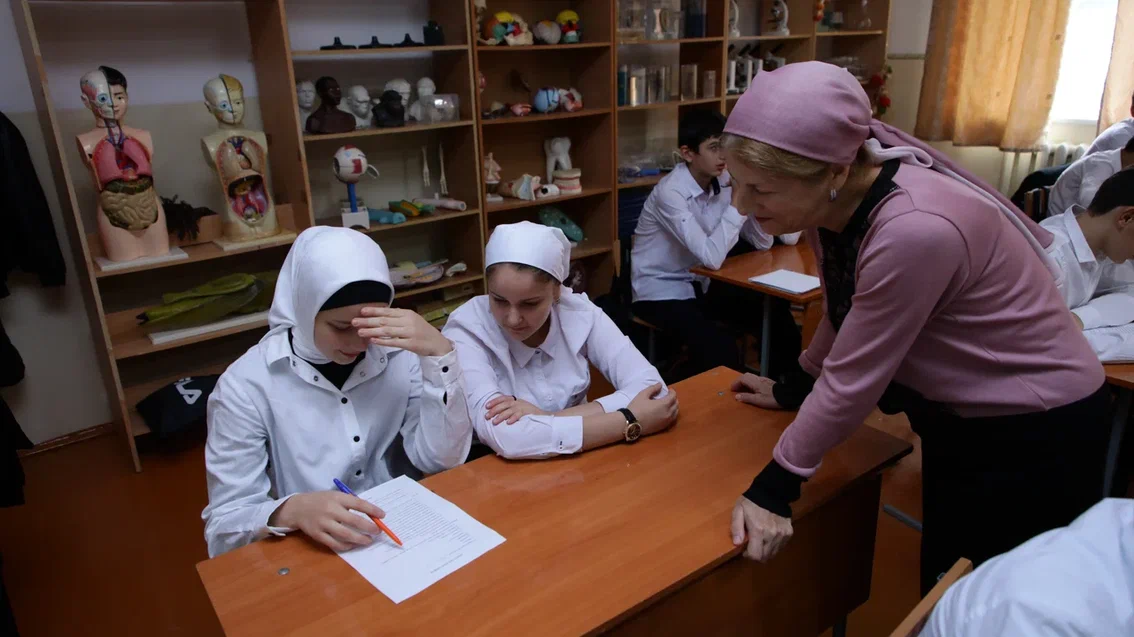 Количество наставников - 431
Количество наставляемых - 807
Количество наставнических пар - 783
Педагоги- наставники в естественно-научной лаборатории для школьников в Педагогическом Технопарке ЧГПУ
Кубок Технопарка по соревновательной робототехнике. Педагоги –наставники со своими наставляемыми представили свои проекты
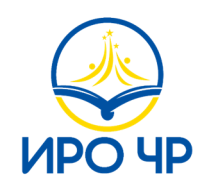 Опыт реализации целевой модели наставничества в Чеченской Республике
Модель наставничества «Студент – Ученик»
Реализована в рамках:
педагогической практики студентов ФГБОУ ВО «Чеченский государственный педагогически университет»;
деятельности педагогических классов ОО ЧР совместно с ЧГПУ.
Количество наставников - 56
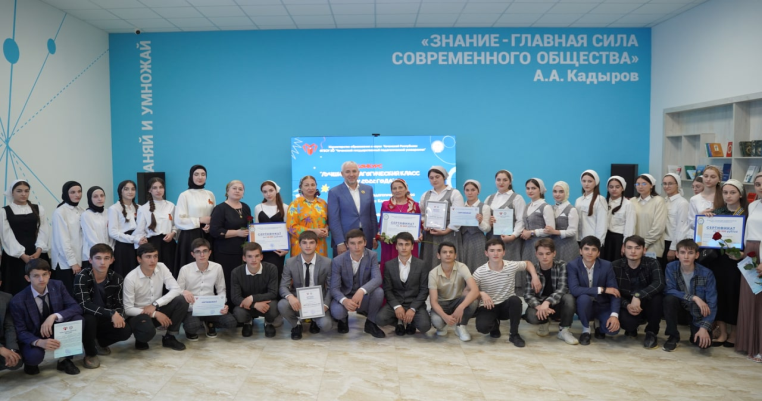 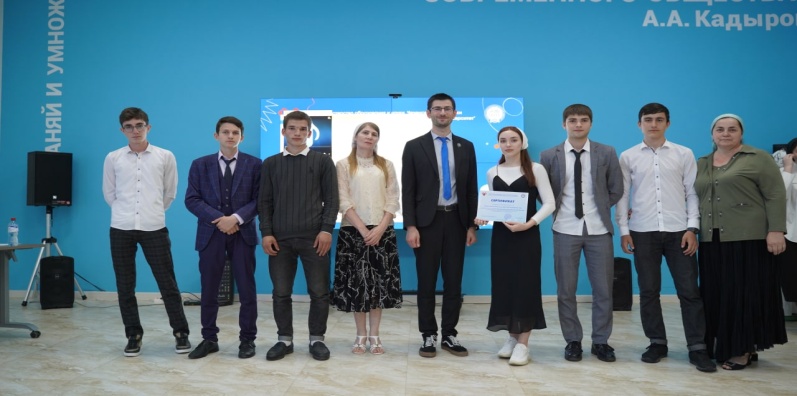 Количество наставляемых - 106
Количество наставнических пар - 106
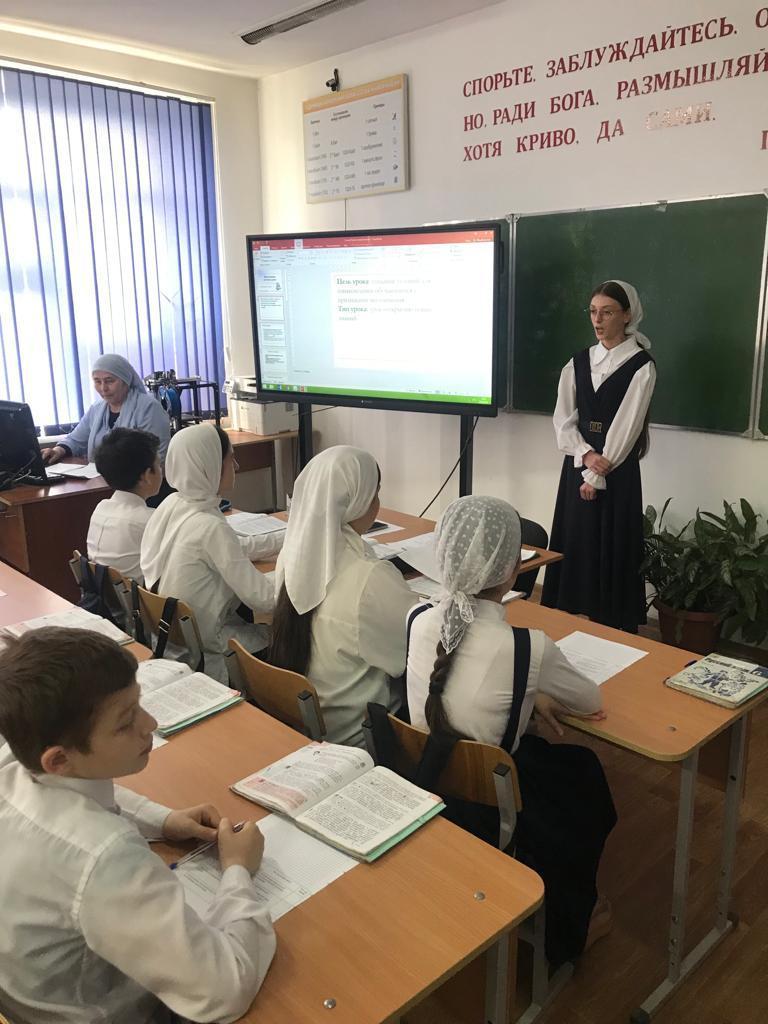 Педагогическая мастерская А.Динаева «Педагогические пробы»
Конкурс «Лучший педагогический класс»
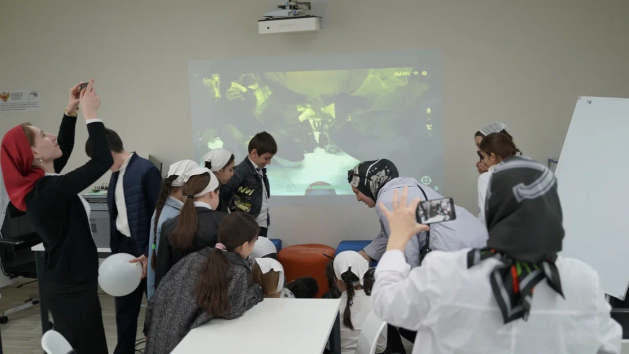 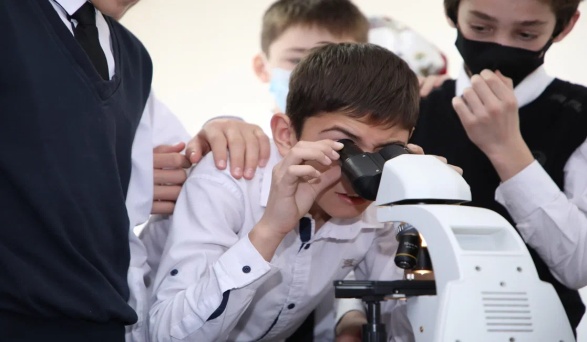 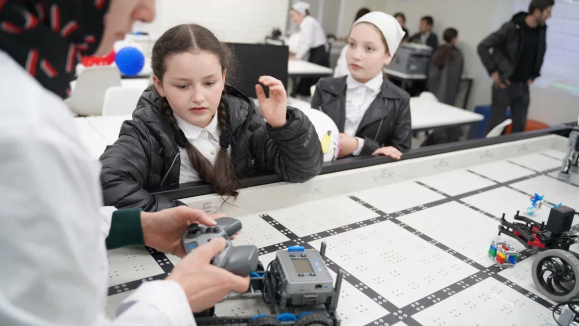 Наставники студенты в детском Технопарке
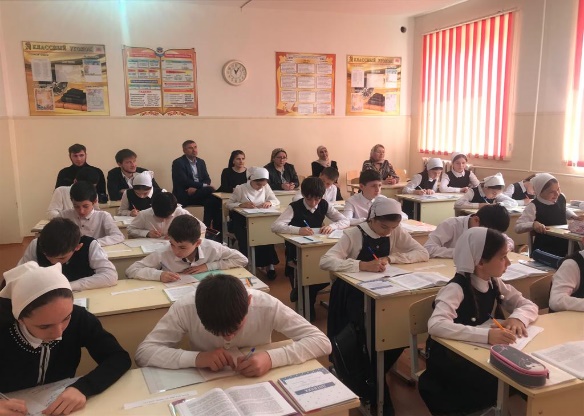 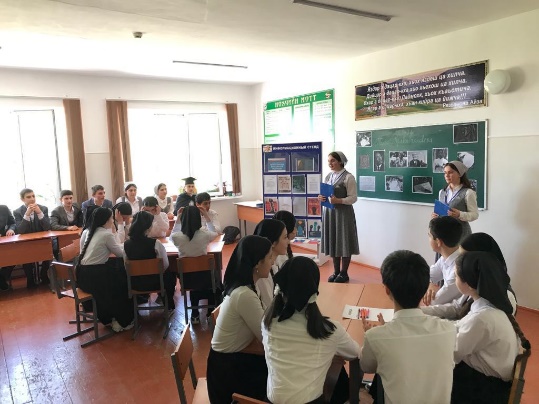 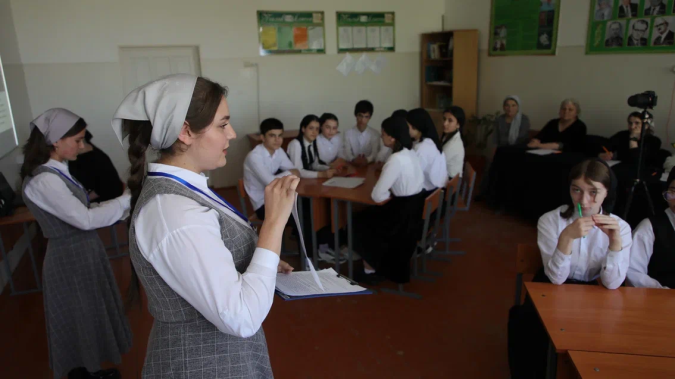 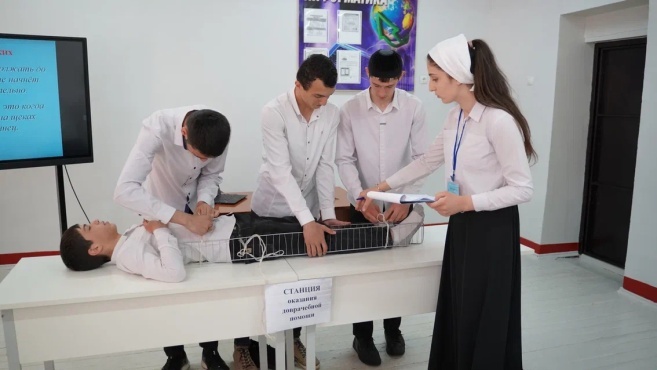 «Педагогические пробы» учащихся педагогических классов
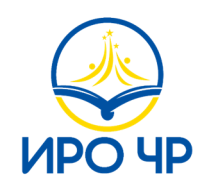 Опыт реализации целевой модели наставничества в Чеченской Республике
Модель наставничества «Ученик – Ученик»
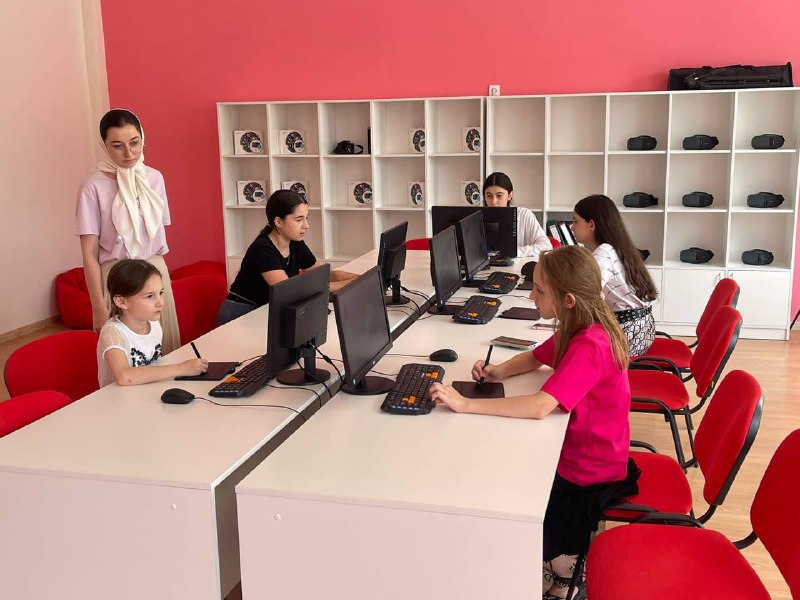 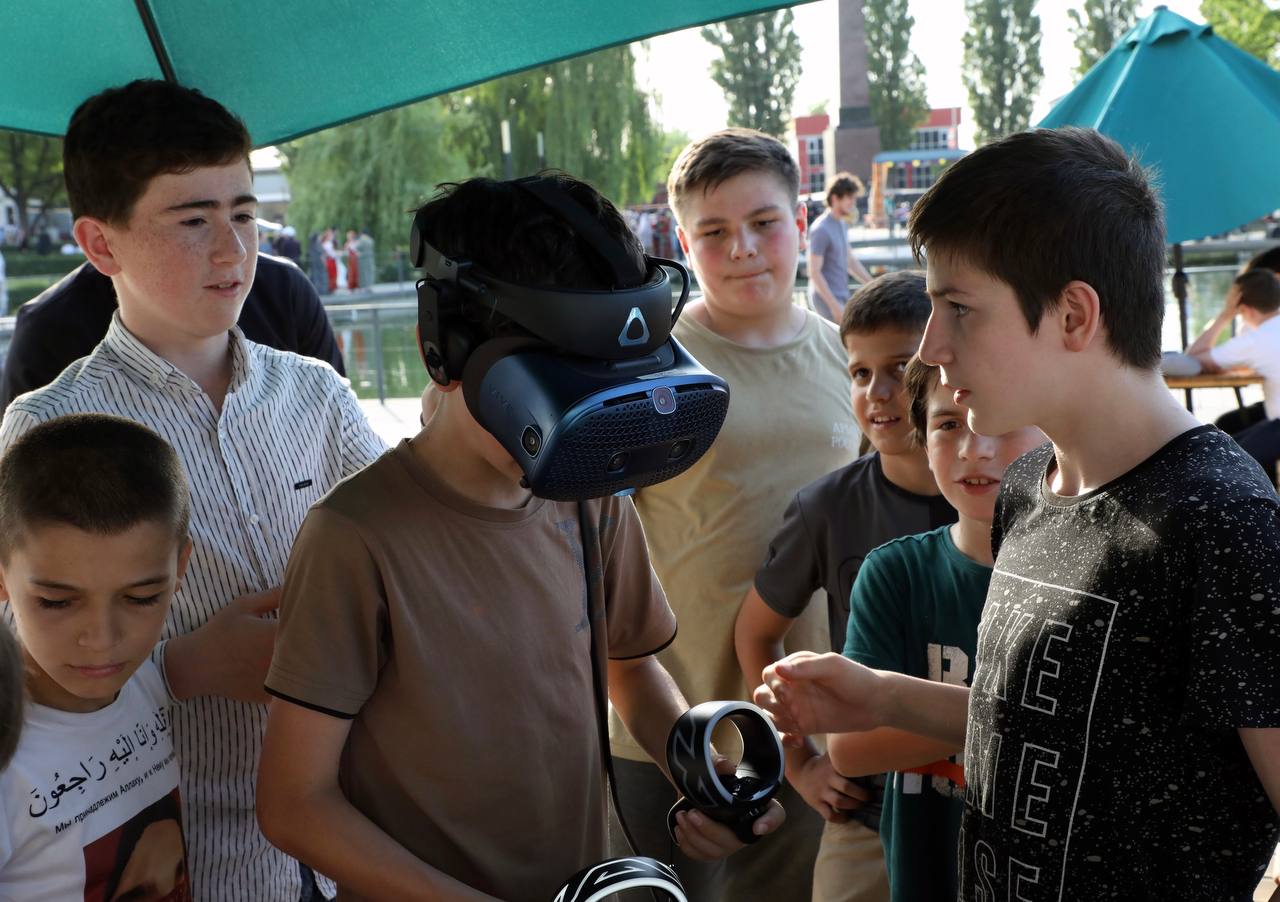 Количество наставников - 3075
Количество наставляемых - 3284
Количество наставнических пар - 3198
Ученики-наставники в региональном детском технопарке «Квант» Чеченской Республики
Ученики-наставники в летних сменах, организованных в лагерях отдыха детей (ЛОД) в Чеченской Республике
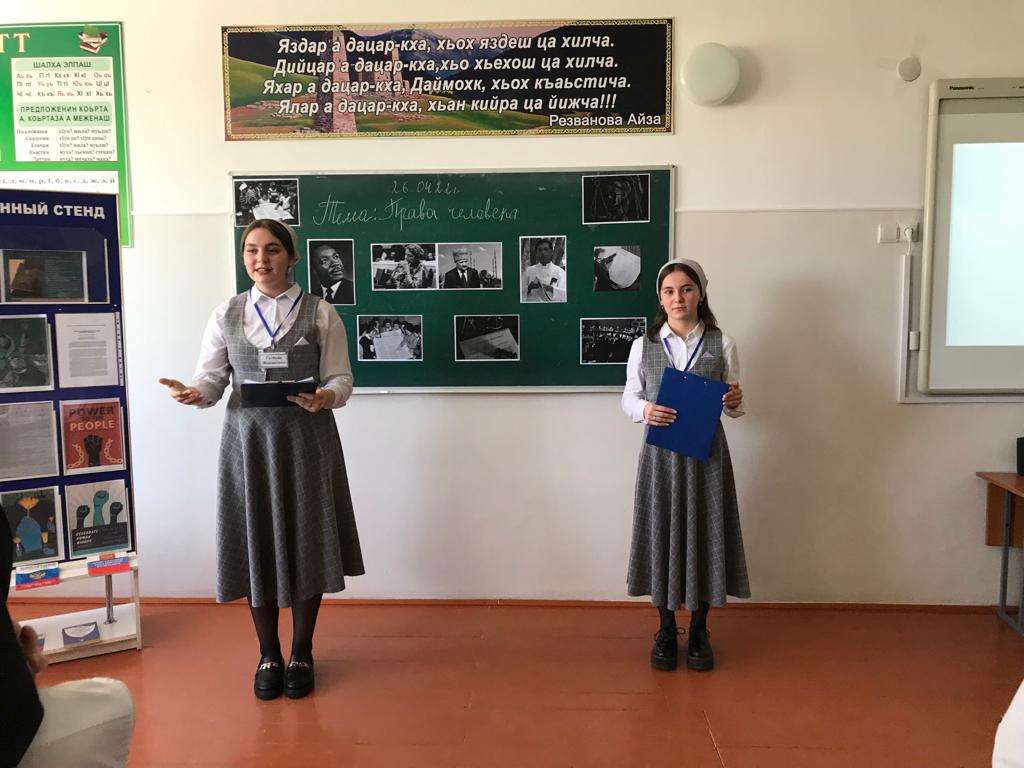 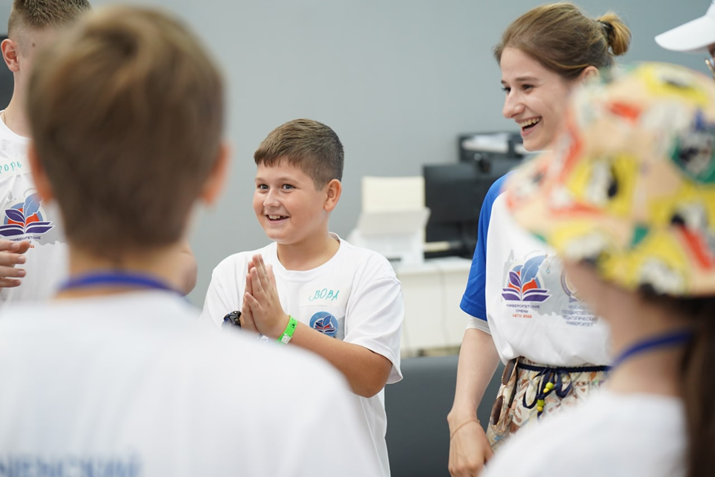 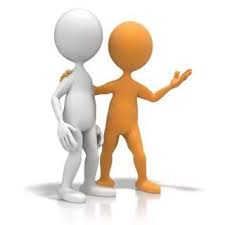 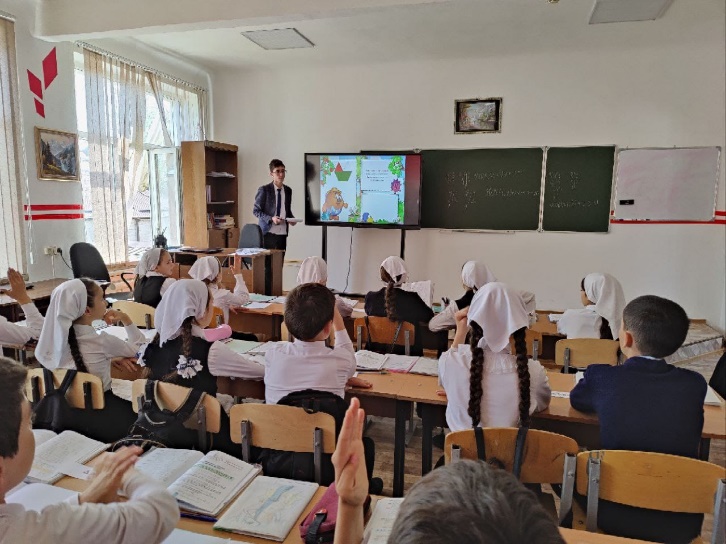 Ученики-наставники проводят уроки в школах
Ученики-наставники в летних сменах, организованных в лагерях отдыха детей в Чеченской Республике
Ученики-наставники проводят уроки в школах
Факторы, влияющие на учебные результаты школьников (по итогам исследования Джона Хэтти «Видимое обучение для учителей
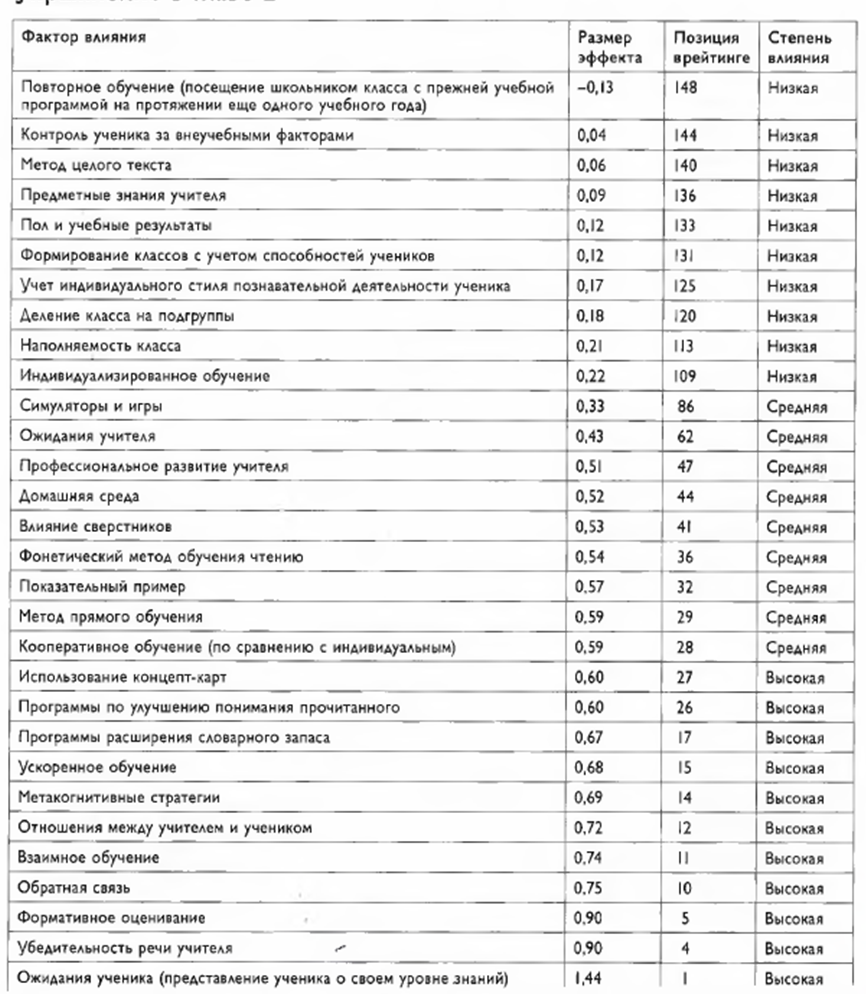 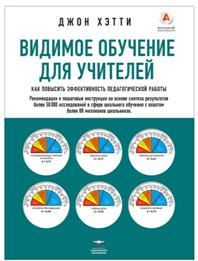 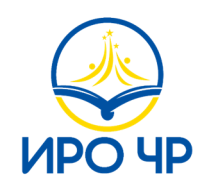 Если в прошлом  мудрость передавалась из поколения в поколение, 
то в будущем она будет создаваться в процессе использования знаний.
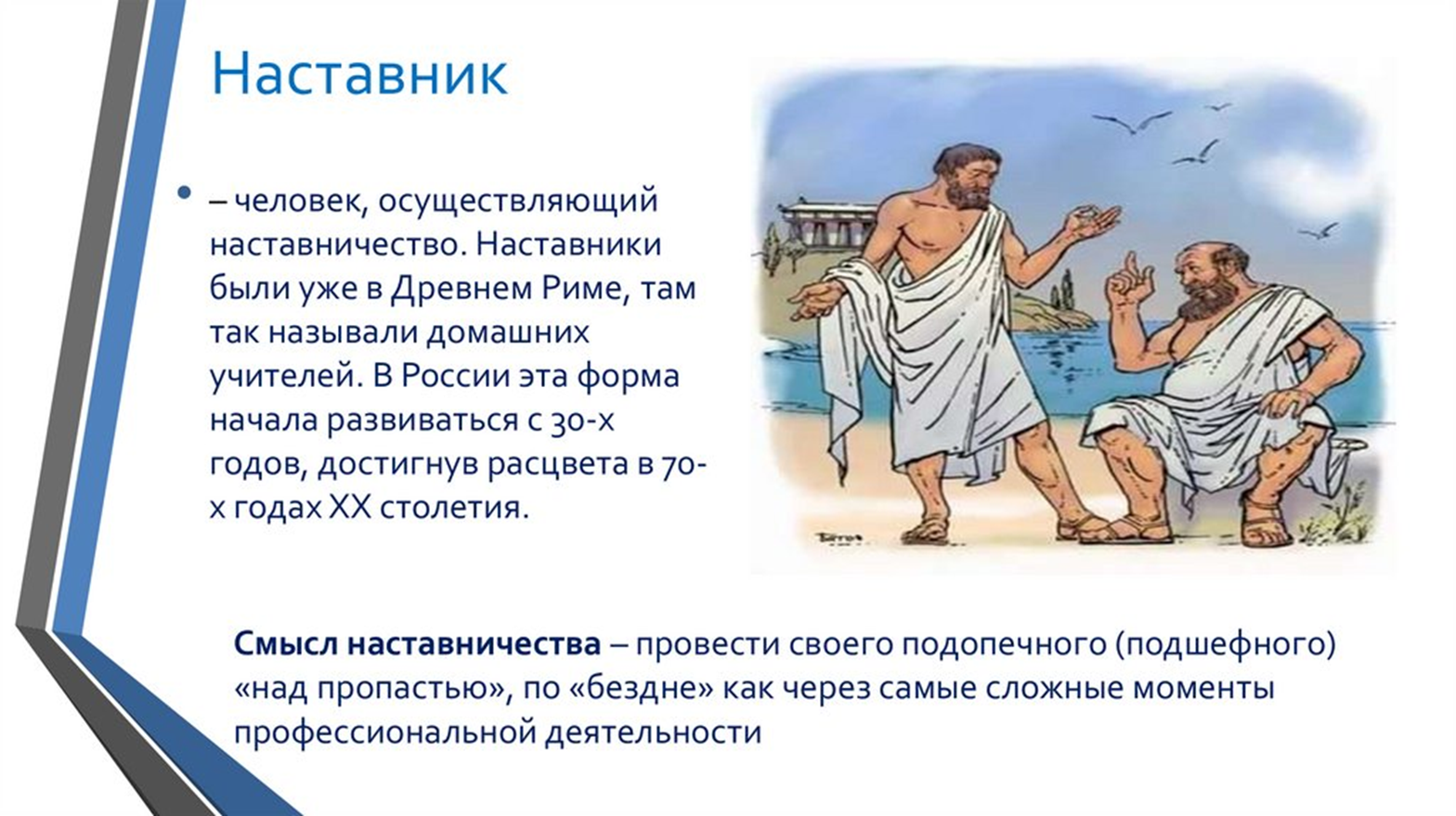 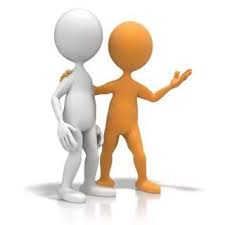 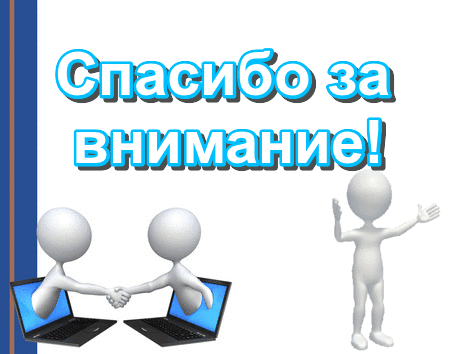